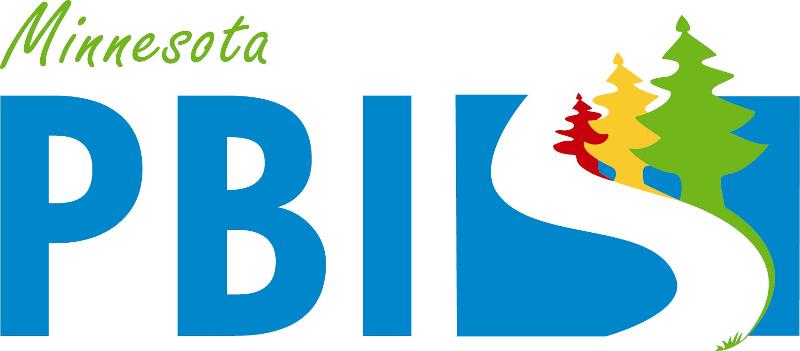 PBIS Team Training3C
Discipline Data (TFI 1.12)
Data-based Decision Making (TFI 1.13)
[Speaker Notes: Updated October 2019]
Learning Expectations
Organization of Modules
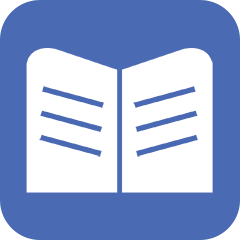 Content:
Aligned to TFI Items 1.1 – 1.15 and Classroom Management Practices
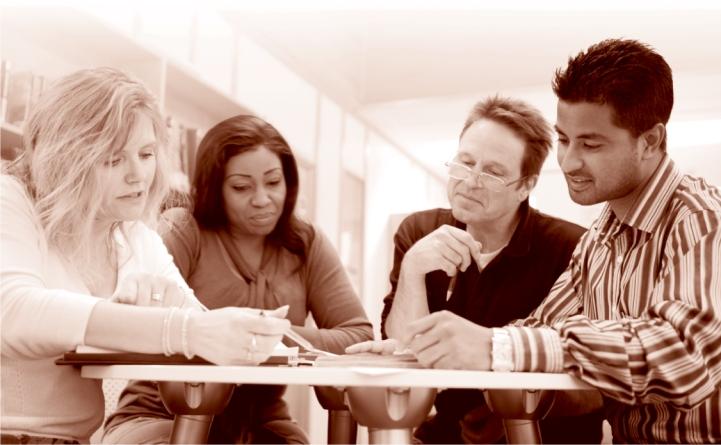 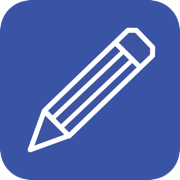 Activities/Team Time: Activities for Fluency
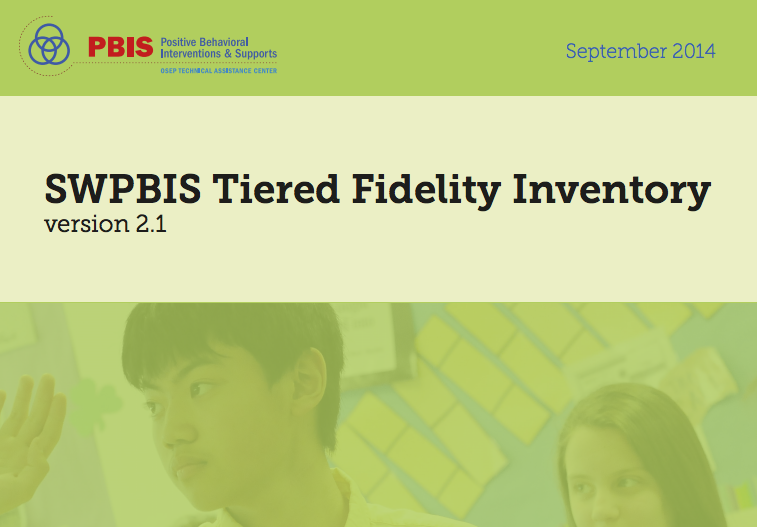 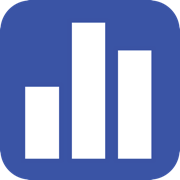 Self-Assessment: 
Tiered Fidelity Inventory
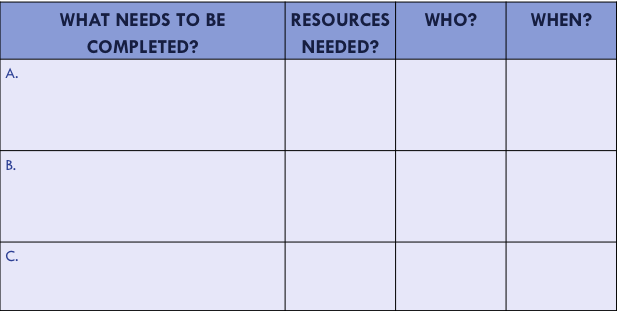 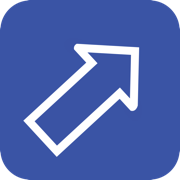 Action Planning: Applying the core content to your school
[Speaker Notes: These are the icons that you will see throughout the training and will serve as a guide and a prompt to the content of each slide.]
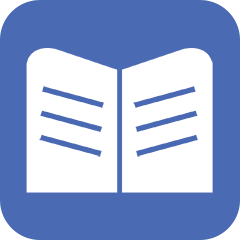 Tier 1: Professional Learning Roadmap
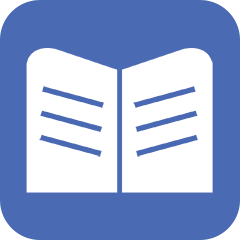 TFI 1.12 & 1.13 Purpose &  Outcomes
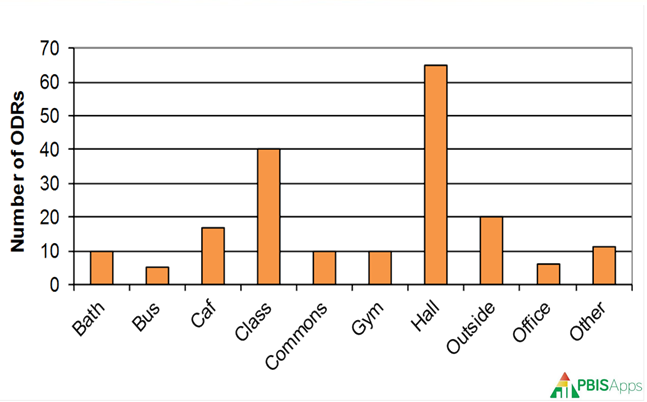 Purpose: Prepare and plan for facilitating implementation of Data Analysis


Outcomes:
1.12 Discipline Data: Tier I team has instantaneous access to graphed reports summarizing discipline data organized by the frequency of problem behavior events by behavior, location, time of day, and by individual student.
1.13 Data-based Decision Making: Tier I team reviews and uses discipline data and academic outcome data (e.g., Curriculum-Based Measures, state tests) at least monthly for decision-making.
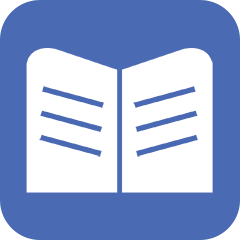 Definition
Data are the many sources of information we use to make decisions about how to allocate our resources of time and attention for teaching, redirecting, prompting, and reinforcing behaviors. 

Data come in many forms such as office referrals, attendance records, grades, surveys, verbal feedback, and observations. 

Data must be documented, and shared to be most effective in action planning.
Review
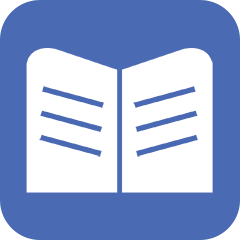 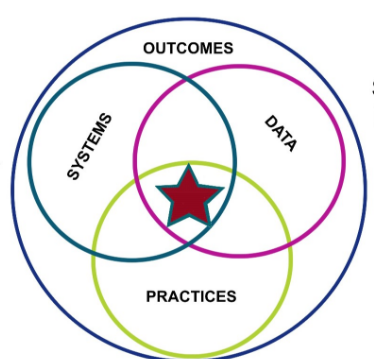 Quote
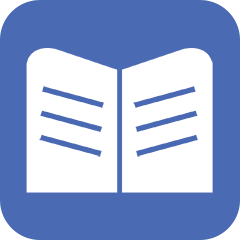 “If we have data, let’s look at data.
 If all we have are opinions, 
let’s go with mine.”
      –Jim Barksdale, former Netscape CEO
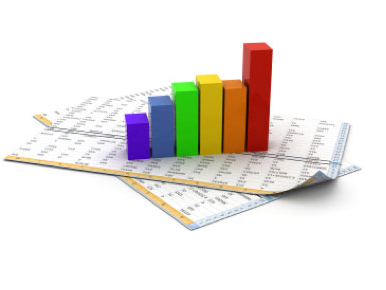 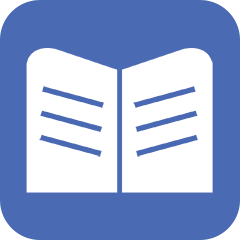 Rationale
Data allow us to look at a problem more objectively. 

Without data, we are more likely to make ambiguous, or emotionally driven decisions.  

Data can be used for identifying and planning to address problems, celebrating successes, and accountability.
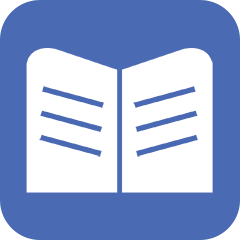 Why Use Data For Decision Making?
Data helps us ask the right questions…it does not provide the answers.  

Use data to:
Identify problems
Refine problems
Define the questions that lead to solutions

Data helps place the “problem” in the context rather than in the students.
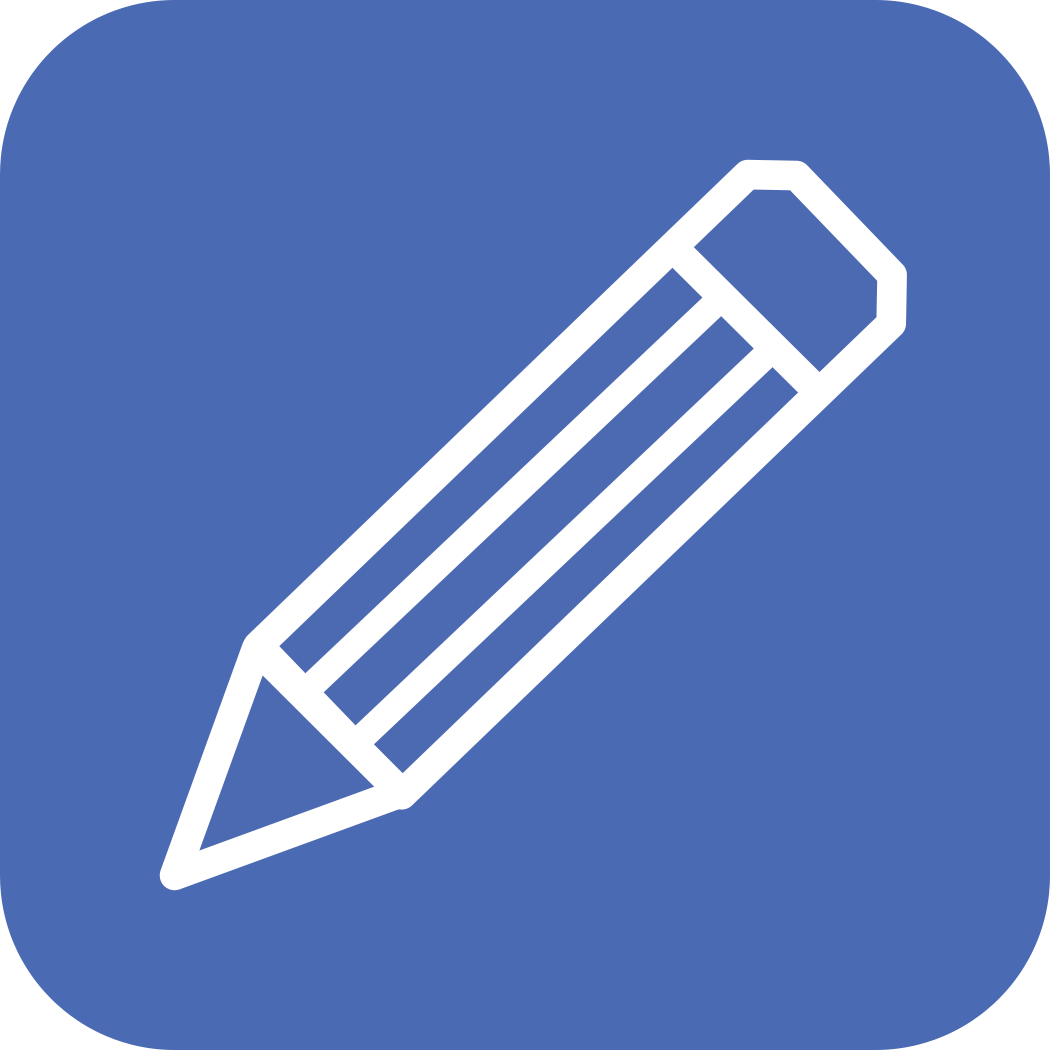 Activity
Turn to your shoulder partner or discuss as a table: 

What are difference sources of data you use in the classroom? School-wide?
How comfortable are you accessing, and interpreting these data?
[Speaker Notes: Let’s start buy talking about the data already available within the school and your comfort level with those data. 

Activity:  Turn to your shoulder partner or discuss round robin about different sources of data.  Allow 5 min.]
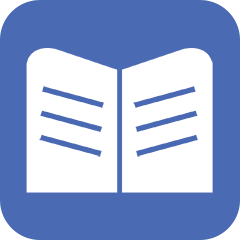 Types of Data
Effort: What is the current status of your systems?
School-wide Tiered Fidelity Inventory (TFI Progress Monitoring)
Self-Assessment Survey (SAS) – Staff
Opinion Survey

Fidelity: Are you doing what the framework outlines? Are you doing what you said you would?
School-wide Tiered Fidelity Inventory (TFI-Annual Assessment)
Self-Assessment Survey (SAS) – Staff

Outcome: Are your systems working?
Office Discipline Referrals (ODR’s)
Check-In Check-out (CICO)/Point Sheets
Suspensions/Expulsions
Attendance
Grades/Test Scores
Outcome Data
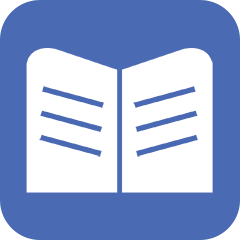 Core Reports – Data System
Avg Referrals/Day/Month
Referrals by Prob Behavior
Referrals by Location
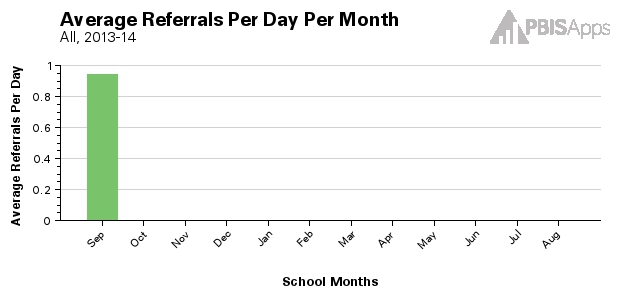 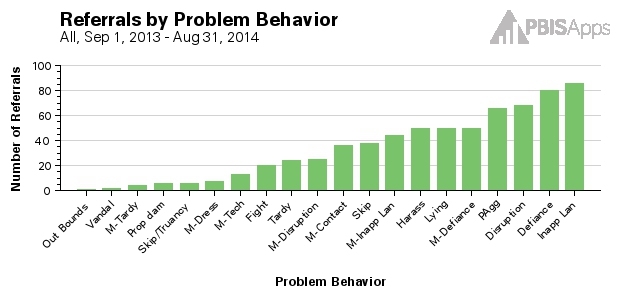 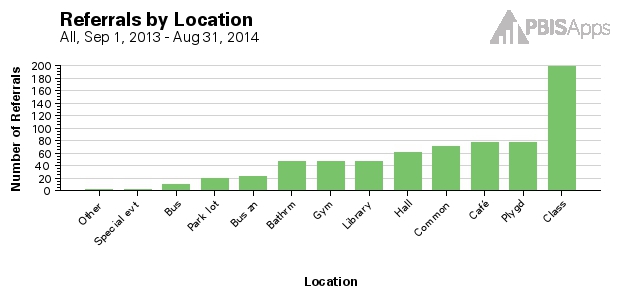 Referrals by Time
Referrals by Student
Referrals by Day of Week
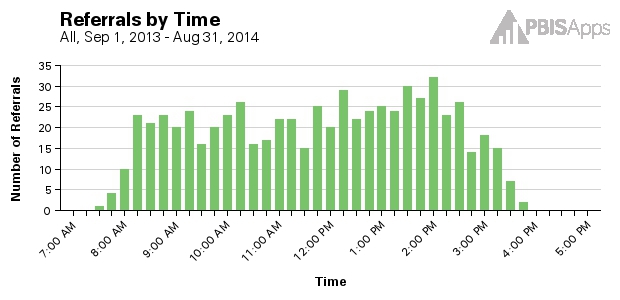 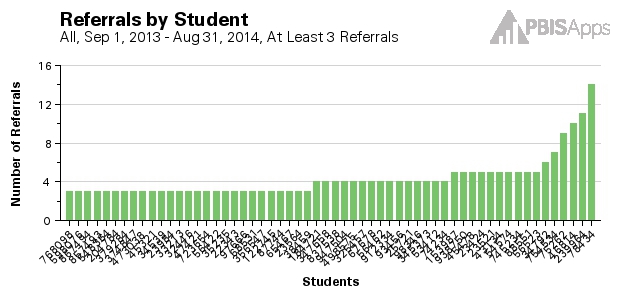 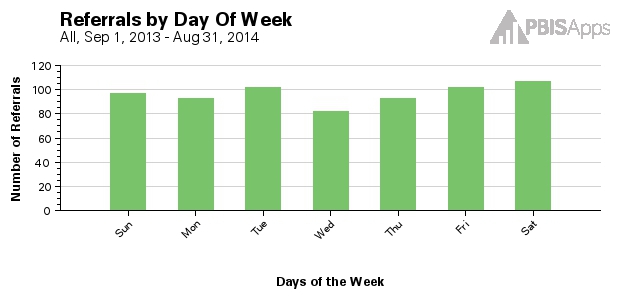 Referrals by Grade
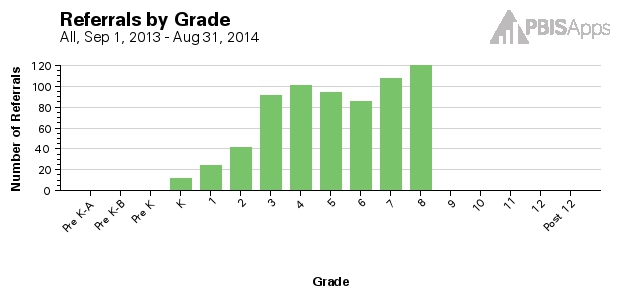 [Speaker Notes: Trainer Notes: These examples come from SWIS- any system used should be able to produce these reports

Core Reports provide information at the school-wide level. These reports are presented on the main SWIS Dashboard and are also available in the reports dashboard (View Reports). The value of the Core Reports is they help schools quickly, visually identify “red flags” or potential problems that may need further inquiry. The Core Reports include: Average Referrals Per Day Per Month, Referrals By Location, Referrals By Problem Behavior, Referrals By Time, Referrals By Student, Referrals By Day of Week, and Referrals By Grade. Both the day of week and grade reports are new in SWIS 5.]
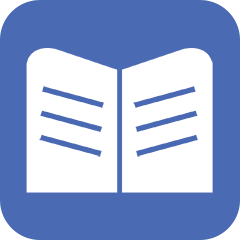 Additional Reports
Avg Referrals/Day/Month – Multi-Year
Referrals by Location – Multi-Year
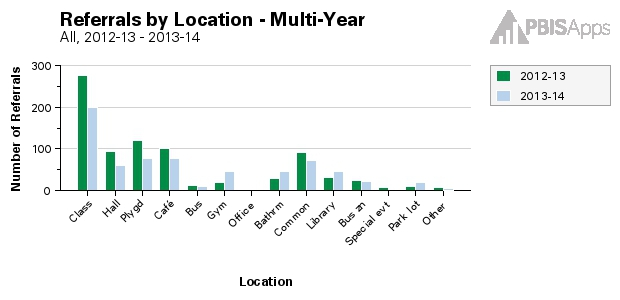 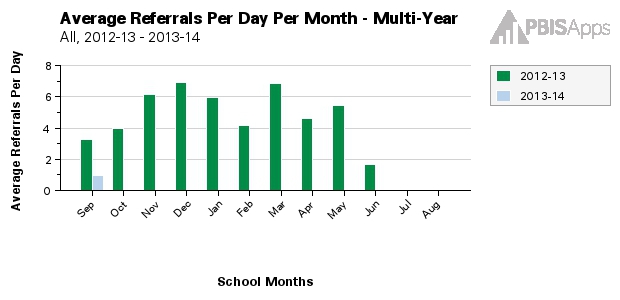 Referrals by Prob Behavior – Multi-Year
Referrals by Staff: Confidential
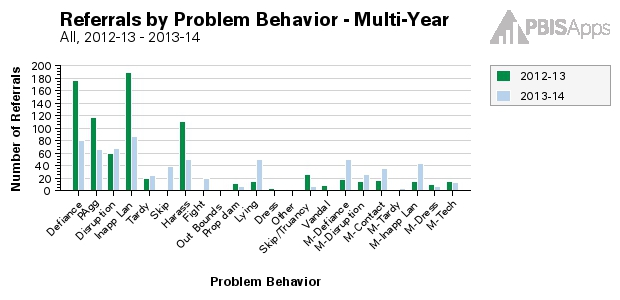 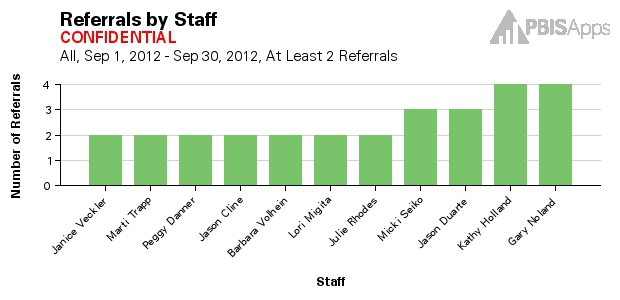 [Speaker Notes: Trainer Notes: These examples come from SWIS- any system used should be able to produce these reports

Additional Reports provide some of the same information presented in the Core Reports and display it in a multi-year format so schools/facilities can see changes over time. For example, the Average Referrals Per Day Per Month report is represented in a multi-year format so users can see a specific month (e.g., March) and compare it to the previous year, the year before that, the year before that, etc. The same is true for the Location report presented in the multi-year format. This specific report allows users to see the number of referrals in various locations compared across years. The Problem Behavior report presented in the multi-year format allows users to see the number of referrals associated with individual problem behaviors compared across years. The Staff report is only accessible to certain users with appropriate access levels. The Staff report displays the number of referrals written by staff members within a designated time range.]
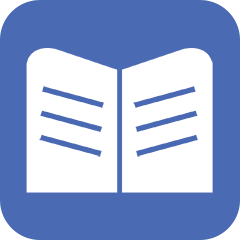 Additional Reports (cont.)
By Students with IEPs
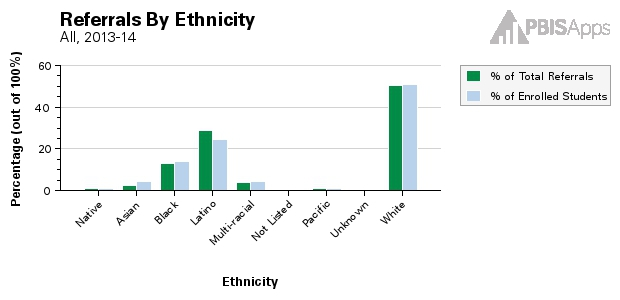 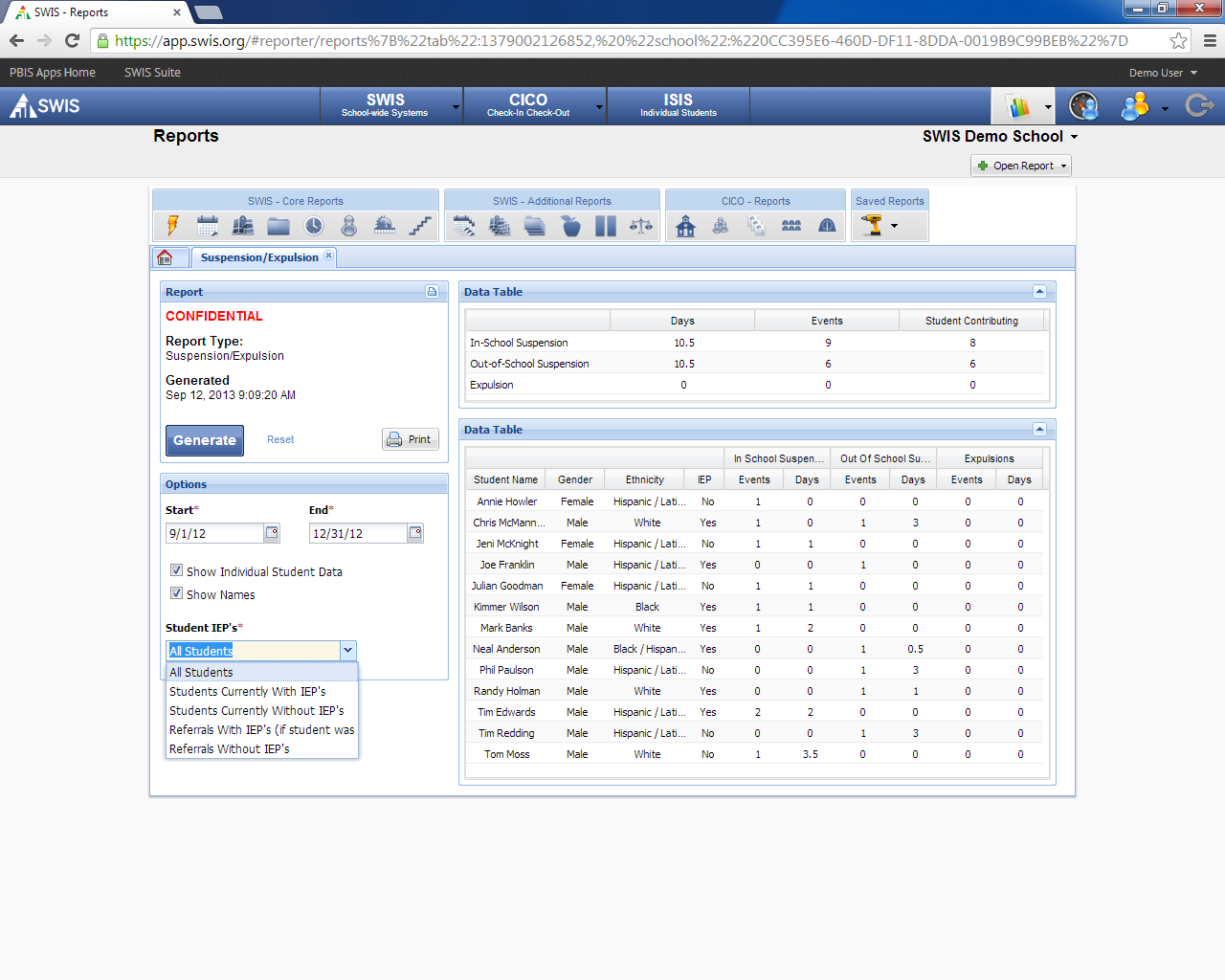 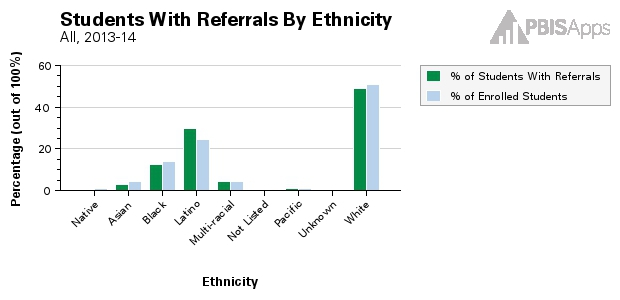 Referrals by Ethnicity (three graphs)
Triangle Data Report
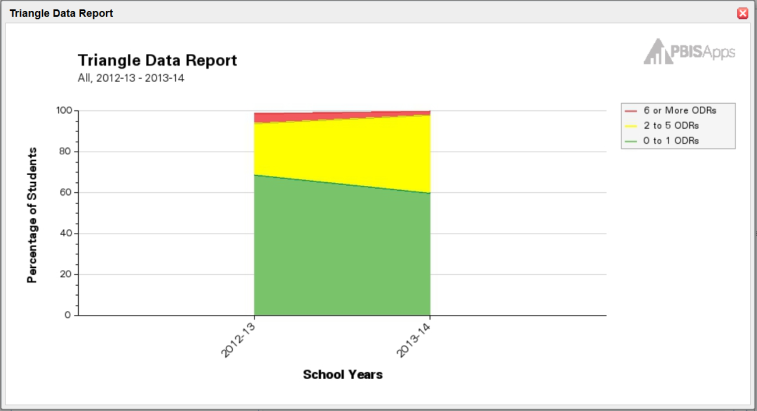 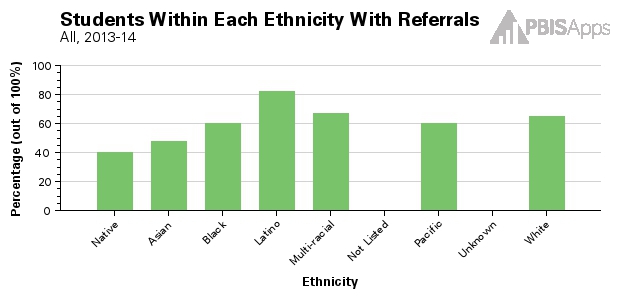 [Speaker Notes: Trainer Notes: These examples come from SWIS- any system used should be able to produce these reports

The Suspension/Expulsion Report displays the total number of days, total number of events, and total number of students contributing for in-school suspensions, out-of-school suspensions, and expulsions. This report will also display individual student information and note which specific students received a suspension or expulsion.

 

*******The Ethnicity report is presented using three different graphs and is used to monitor referral patterns across a school/facility’s various racial/ethnic groups. The Ethnicity report can assist schools in providing equity in education and taking actionable steps towards avoiding disproportionality in discipline practices. Reviewing this data is ESSENTIAL FOR ensuring EQUITABLE discipline practices******]
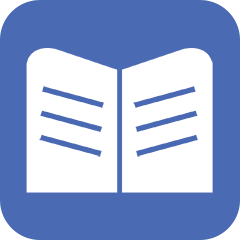 Additional Reports (cont.)
Year-End Report
IEP Summary
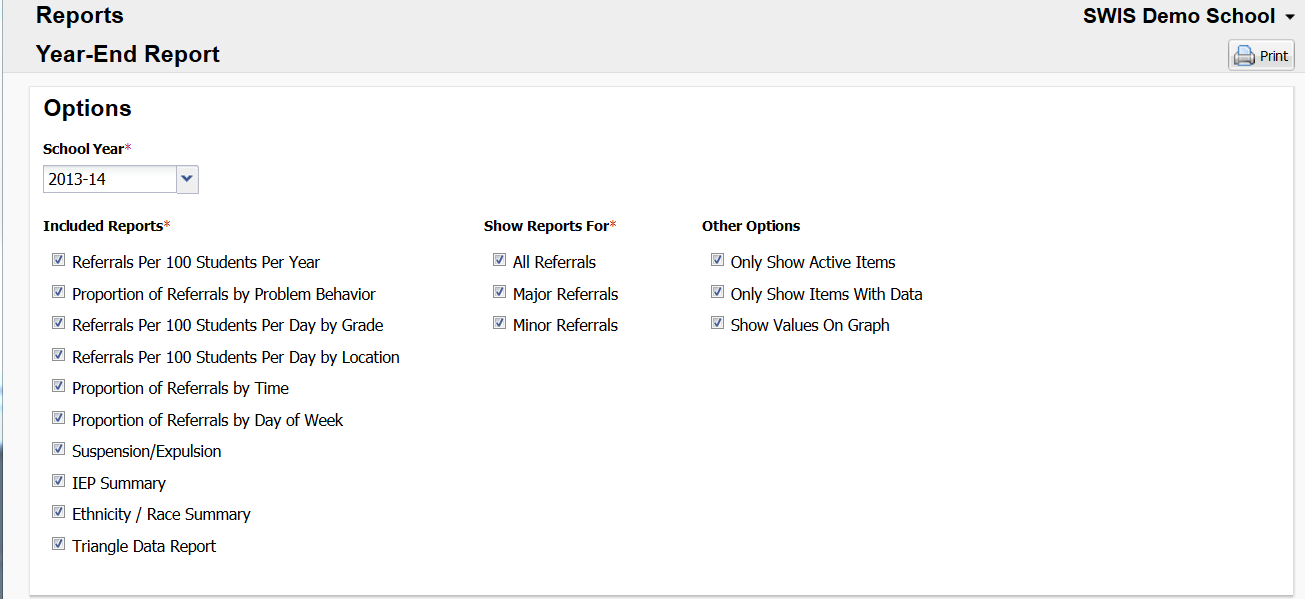 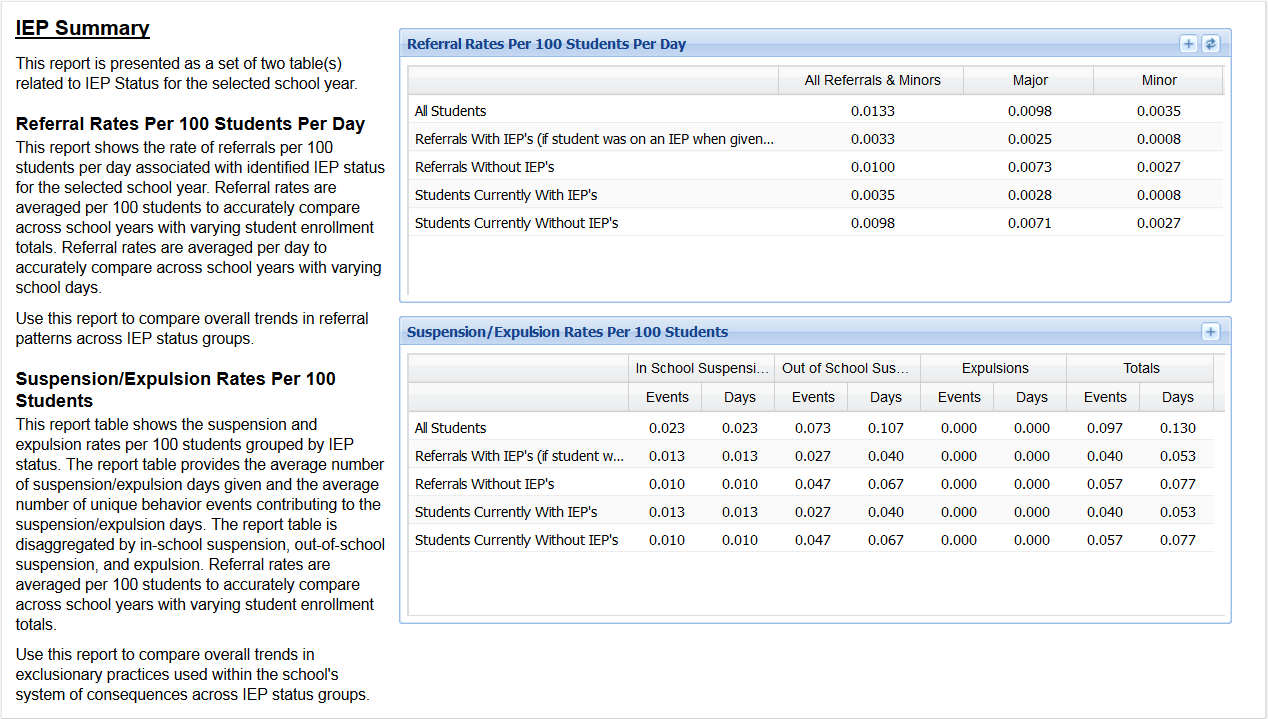 Referrals/100 Students/Year
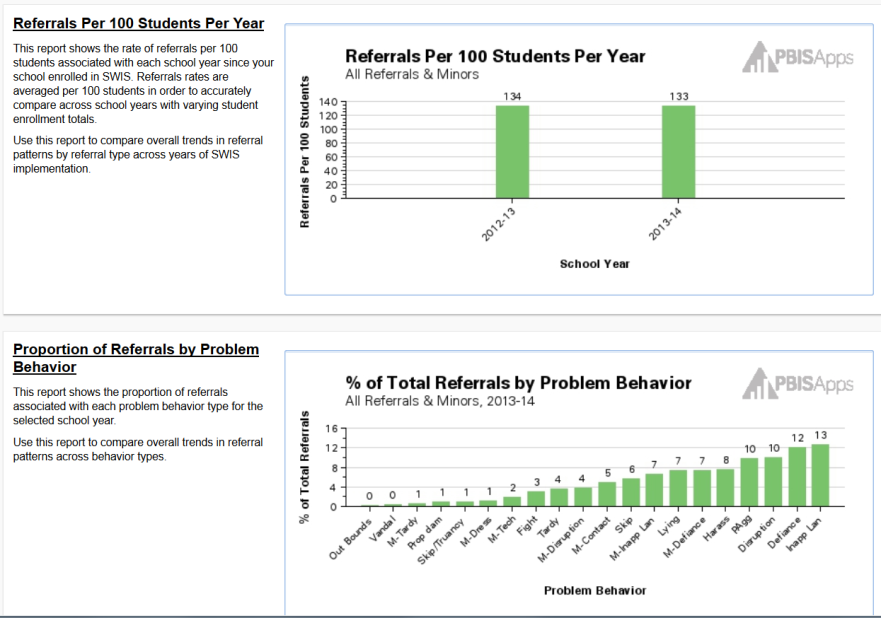 Annual Triangle Data Report
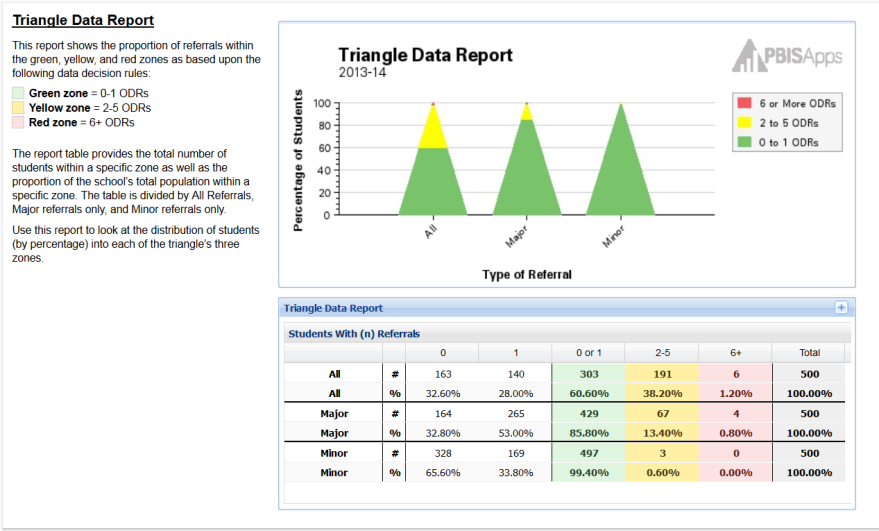 % Total Referrals by Problem Behavior
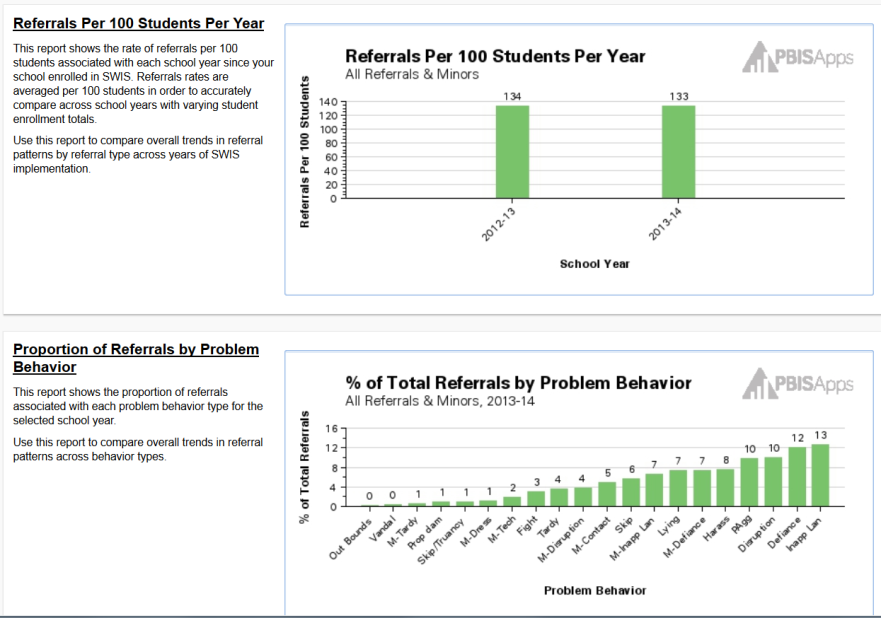 [Speaker Notes: The Year-End Report contains several reports together to give an accurate representation of referral data across the school year. Only a sample of the reports are shown here. The table at the top of the report allows the report to be customized in terms of referral types and charts to include. 

Each section of the Year-End Report includes a description to ensure that the information and/or purpose of the chart is clear. 

SWIS provides us with tools to make decisions- have to use this as a template for other data sources]
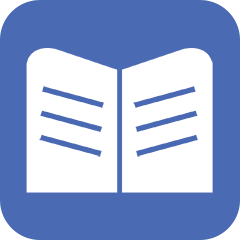 Data System Questions
Can I enter in referrals easily? 30 seconds/referral

Can I generate reports easily? 5 second rule!!

Do I have access to the Core Data Reports? 
What other reports do I need on a regular basis?
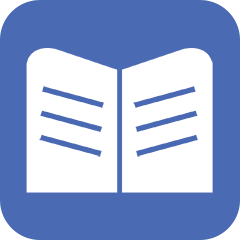 Additional Data Sources
Other data can inform our behavioral supports:
Attendance 
Student and teachers
Grades
Surveys 
Perception
[Speaker Notes: We want to be able to answer these questions with our data to direct us to the last question: what is the most effective use of our resources?]
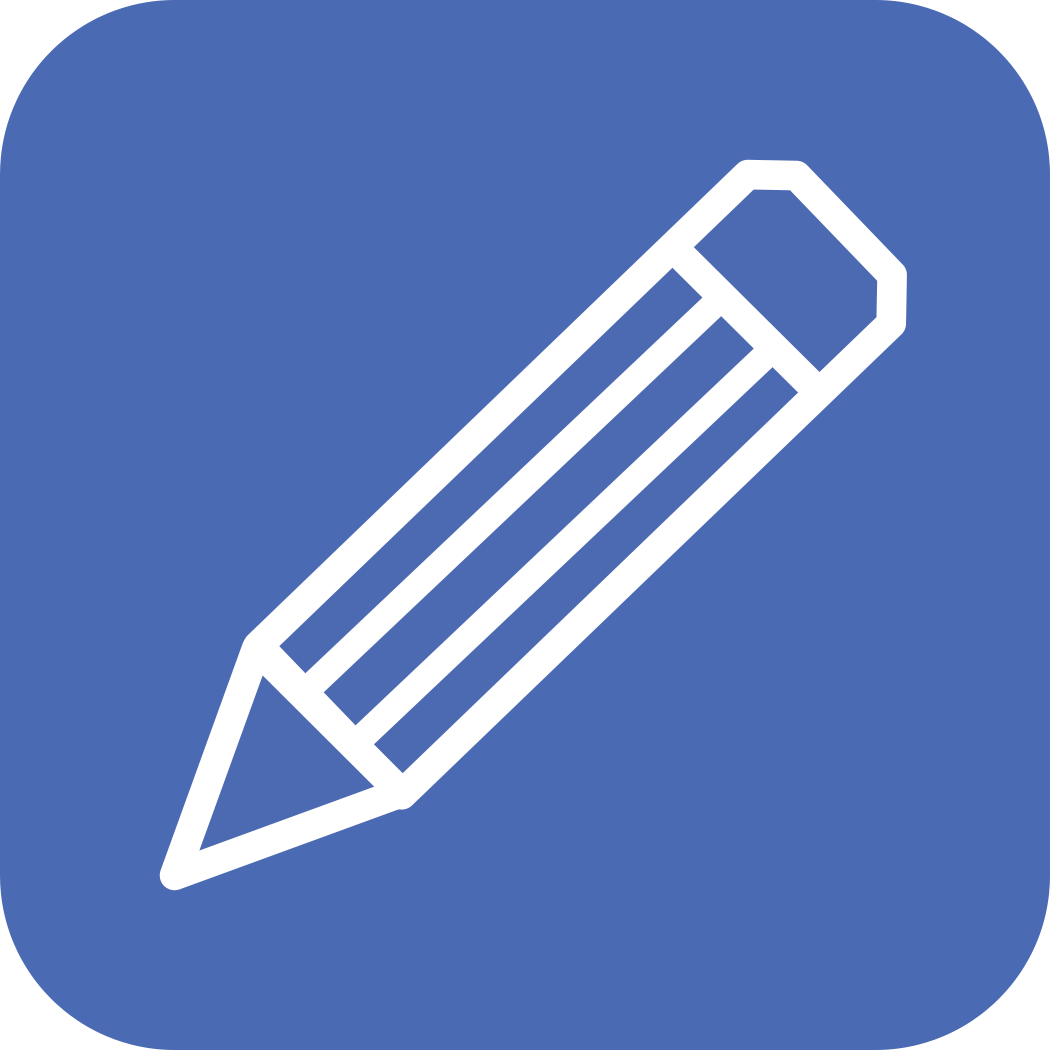 Do We Have an Efficient Data System?
Are we collecting the right information? What, where, when, who, why

Is data collection efficient?
Less than 60 sec to fill out, less than 30 sec to enter

Do we get data in the right format?
Graphic format

Do we get the data at the right time?
Before and during meetings
Data no more than 24 hours old
Workbook: TFI 1.12. 1.13 Activity 2
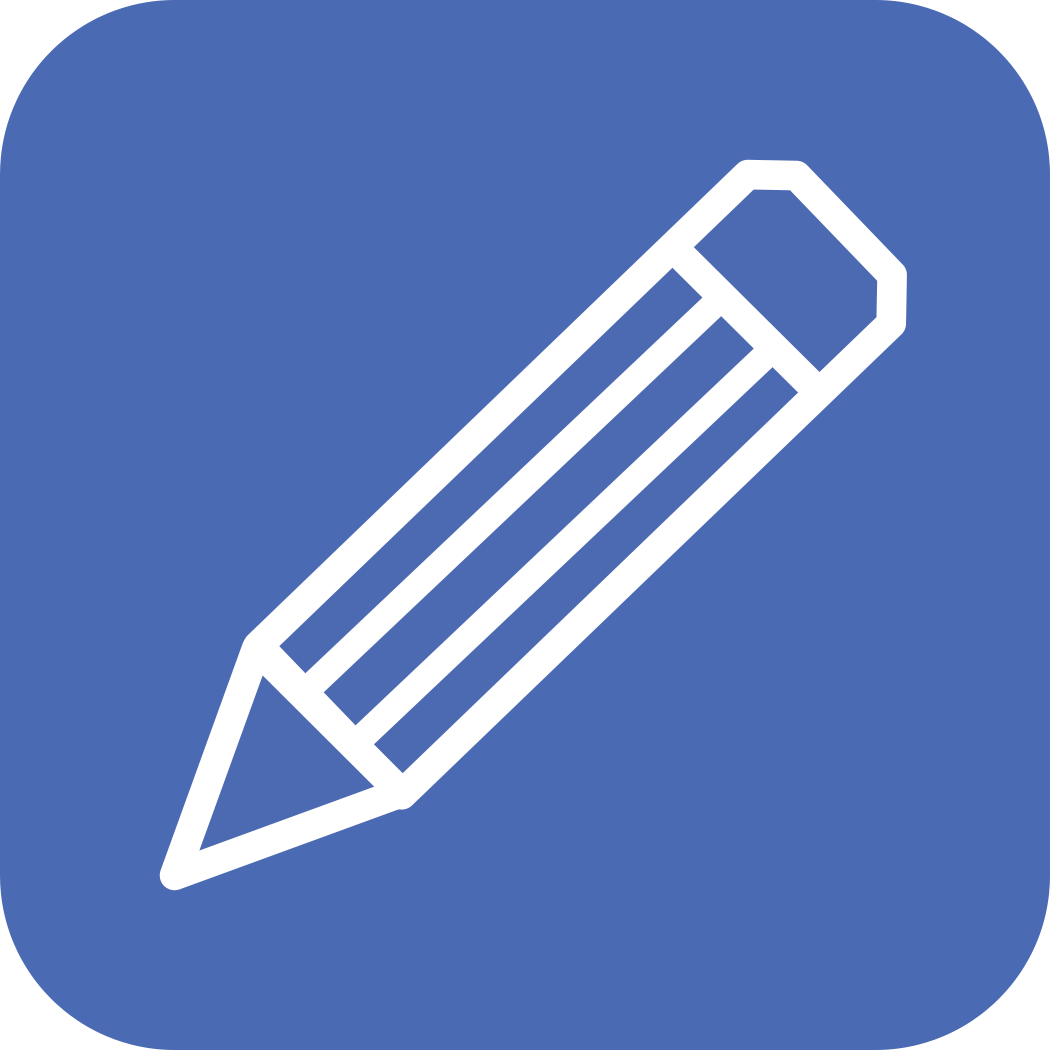 Do We Have an Efficient Data System (cont.)
Does our Data-Analyst prepare in advance, and bring a draft Precision Problem Statement to our team meetings to present? 

Are data used for decision-making by all?
Data presented to all faculty at least monthly
Data available for whole school, small group and individual student evaluation
Data collected on FIDELITY (what we do) as well as IMPACT (student behavior)
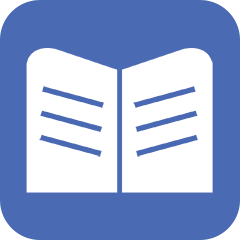 Data Entry
Consistent
Every 24-48 hours 
Same people entering those data 
OR simple online submission for all staff

Train at least 3 people (or all staff if online entering)

“Real time”
Real time entry allows for real time look at those data
Accountability
Decision-making
[Speaker Notes: We want to be able to answer these questions with our data to direct us to the last question: what is the most effective use of our resources?]
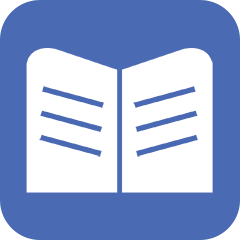 Data Analysis
Is there a problem?
What areas/systems are involved?
Are there many students or a few involved?
What kinds of problem behaviors are occurring? 
When are these problems likely to occur?
What is the most effective use of our resources to address this problem?
[Speaker Notes: We want to be able to answer these questions with our data to direct us to the last question: what is the most effective use of our resources?]
Data-based Decision Making
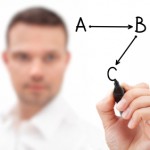 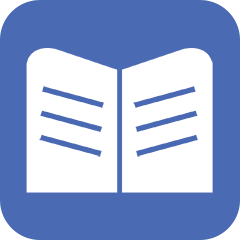 Data-based Decision Making
Decisions are more likely to be effective and efficient when they are based on DATA.

The quality of decision making depends most on the first step—defining the problem to be solved.
Big Ideas:  
Define problems with precision and clarity.
Data help place the “problem” in the context rather than on the students.
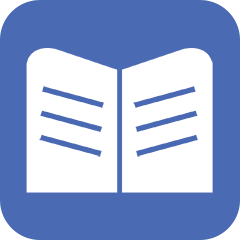 Old vs New Decision Making
Precision Problem Statement
Problem
Monitor Outcome vs Goal
Set Measurable Goal
Use Data
Monitor Fidelity of Plan
Develop Solution and Action Plan
Solution
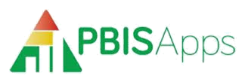 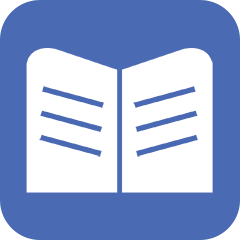 Identifying the Problem
The statement of a problem is important
Everyone must be working on the same problem with the same assumptions.

Problems often are framed in “primary” form. 
This raises awareness and concern, but is not useful for problem solving.
Use a more detailed review of the data to build precise problem statements which are solvable
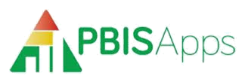 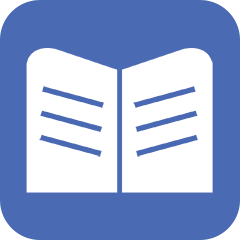 Ask the Right Questions
What are the data we need for a decision?

Precise problem statements include information about the following:
What is the problem behavior?
How often is the problem happening?
Where is the problem happening?
Who is engaged in the behavior?
When is the problem most likely to occur?
Why is the problem sustaining?
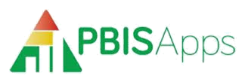 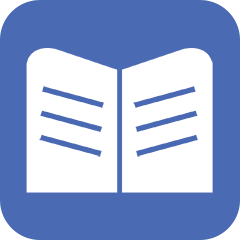 Example Precision Statements
There are 25% more ODRs for aggression on the playground this month than last year. These are most likely to occur during first recess, with a large number of students, and the aggression is related to getting access to the new playground equipment.
What?
25% More ODRs for aggression
When?
First recess
Where?
On the playground
Why?
To get new playground equipment
A large number of students
Who?
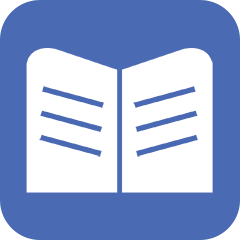 Primary or Precision #1?
Too many referrals
[Speaker Notes: Primary]
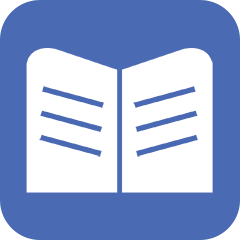 Primary or Precision #2?
Minor disrespect and disruption are increasing over time, and are most likely during the last 15 minutes of our block periods when students are engaged in independent seat work. 

This pattern is most common in 7th and 8th grades, involves many students, and appears to be maintained by escape from work (but may also be maintained by peer attention… we are not sure).
[Speaker Notes: Primary]
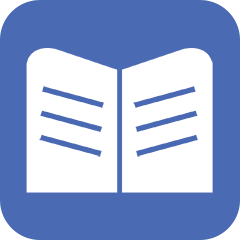 Primary or Precision #3?
Children are using inappropriate language with a high frequency in the presence of both adults and other children.  This is creating a sense of disrespect and incivility in the school.
[Speaker Notes: Primary]
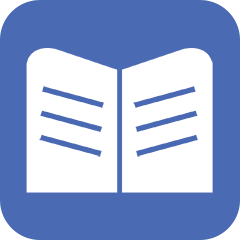 Primary vs. Precision Statements
How do we go from here to here?
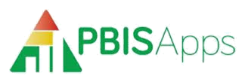 Use This Data to Become More Precise
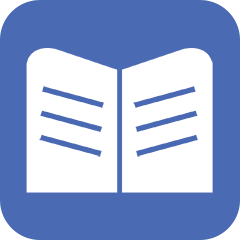 What is the problem and how often is it happening?
Referrals by Problem Behavior

Where is it happening?
Referrals by Location

Who is engaged in the behavior?
Referrals by Grade

When the problem is most likely to occur?
Referrals by Time and referrals by Day of Week 

Why the problem is sustained?
Drilldown Report – Referrals by Motivation
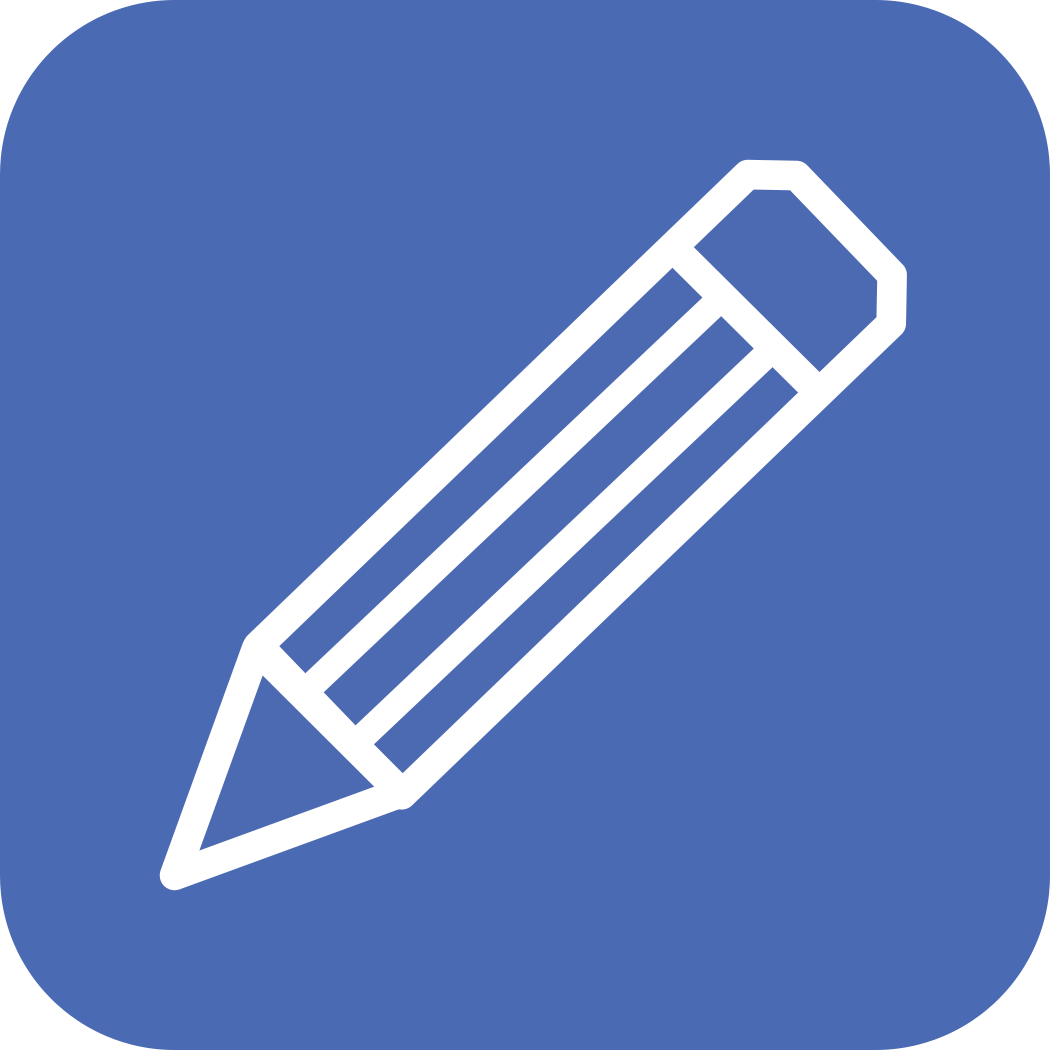 Problem Solving the Cafeteria Hallway
The Data
What? Physical altercations. 

How often? Every day. 24 referrals in the last month in this location.

Where?  In the hallway outside the cafeteria

Who?  Many students (about 40%)

When is?  During lunch, while entering and exiting 

Why is the problem sustaining?  Students want to access the lunch line first, especially on chicken nugget day!

Data also showed that students were getting sent out of class and placed in an alternative setting right outside the cafeteria.  They were the first ones to be dismissed for lunch.
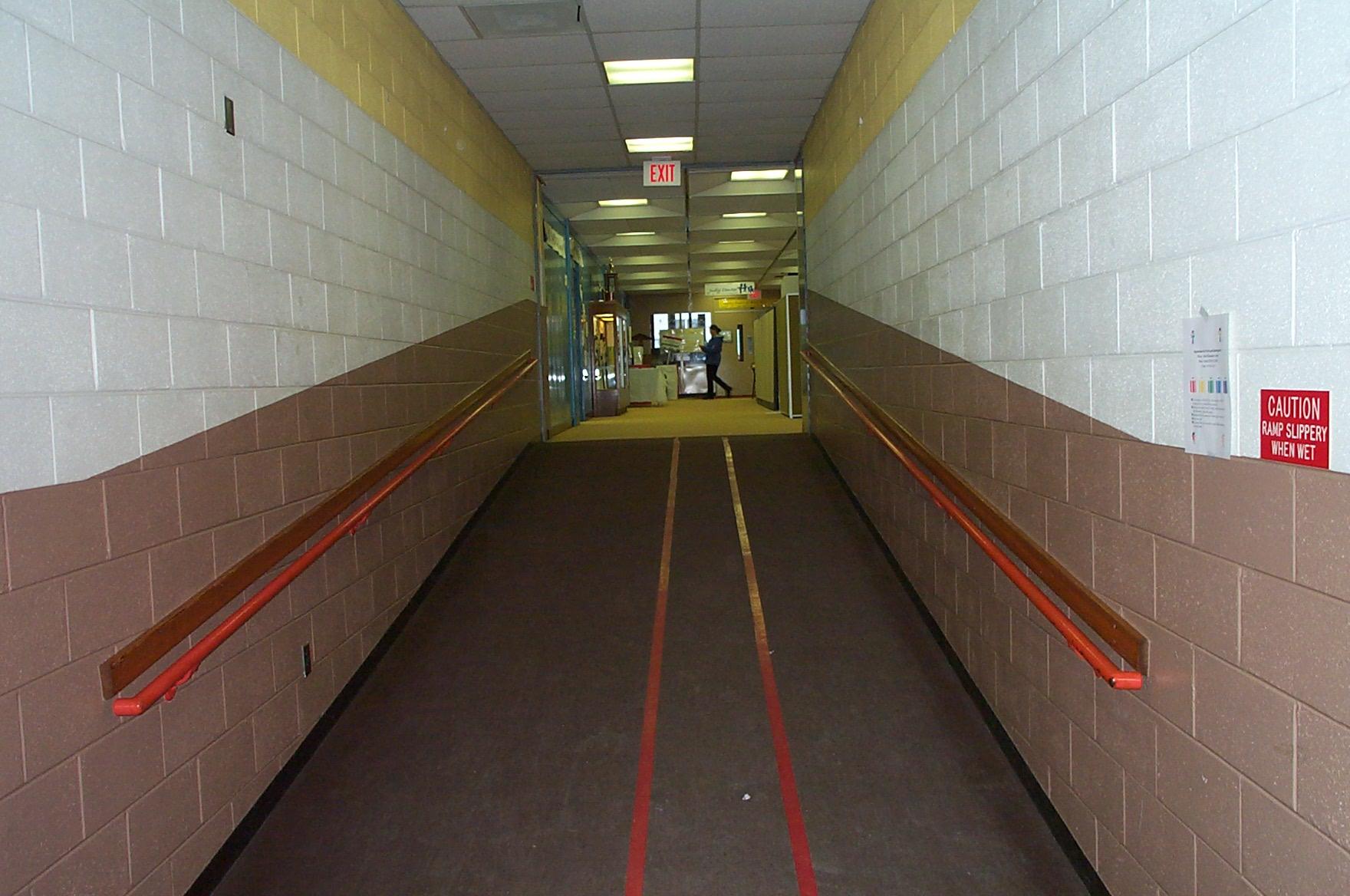 Write an example precision problem statement for hallway behavior in the entrance to the cafeteria entrance
Workbook: TFI 1.12., 1.13 Activity 4 (Step 1)
[Speaker Notes: Walk through this as a large group. They can write in their workbook if they choose. (Think I Do/We Do)

What is the problem behavior?  Physical altercations. 
How often is the problem happening?  Every day. 24 referrals in the last month in this location.
Where is the problem happening?  In the hallway outside the cafeteria
Who is engaged in the behavior?  Many students (about 40%)
When is the problem most likely to occur?  During lunch, while entering and exiting 
Why is the problem sustaining?  Students want to access the lunch line first (especially on chicken nugget day!)
Data also showed that students were getting sent out of class and placed in an alternative setting right outside the cafeteria.  They were the first ones to be dismissed for lunch.


Solution:
Prevention:  The principal put 2 lines down the middle of the hall (no one was allowed in the middle of the 2 lines).  Students were taught to stay to the right of the stripes and keep moving.  Also, the swinging doors at the cafeteria that were taken out to increase traffic flow in and out of the cafeteria and the lights were lowered.
Recognition: students were recognized as they entered the cafeteria peacefully and safely
Extinction: Students from the “Time Out” room were dismissed last.  
Corrective Consequence: Administrators and teachers patrolled the area Data Collection:  Referrals were collected and analyzed.  Referrals to Time Out decreased.]
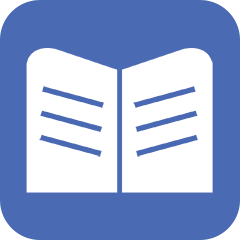 Identify a Measurable Goal
Goals allow you to analyze, monitor, and adjust professional practice.

Reduce hallway ODRs by 50% per month for Feb through May. (currently 24 per month average)

Is it:
Specific? 
Measurable?
Achievable?
Relevant?
Timely?
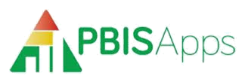 [Speaker Notes: Continue Walk through this as a large group. They can write in their workbook if they choose. (Think I Do/We Do)]
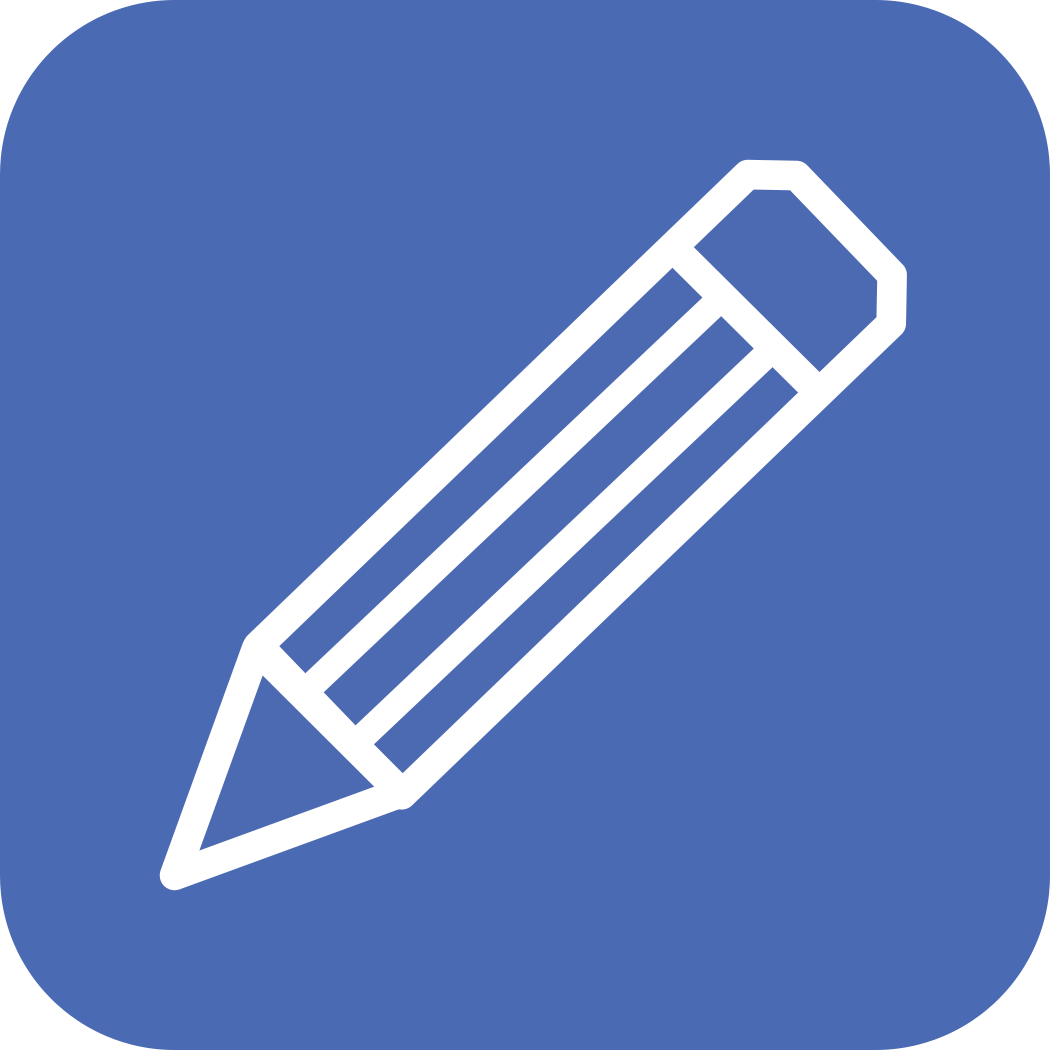 Activity: Write Example for a Measurable Goal
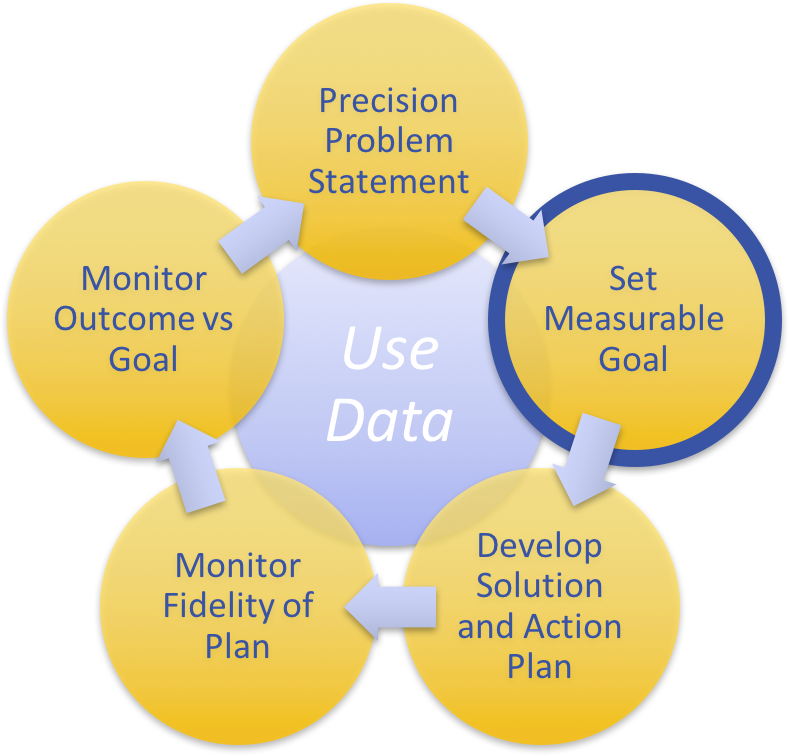 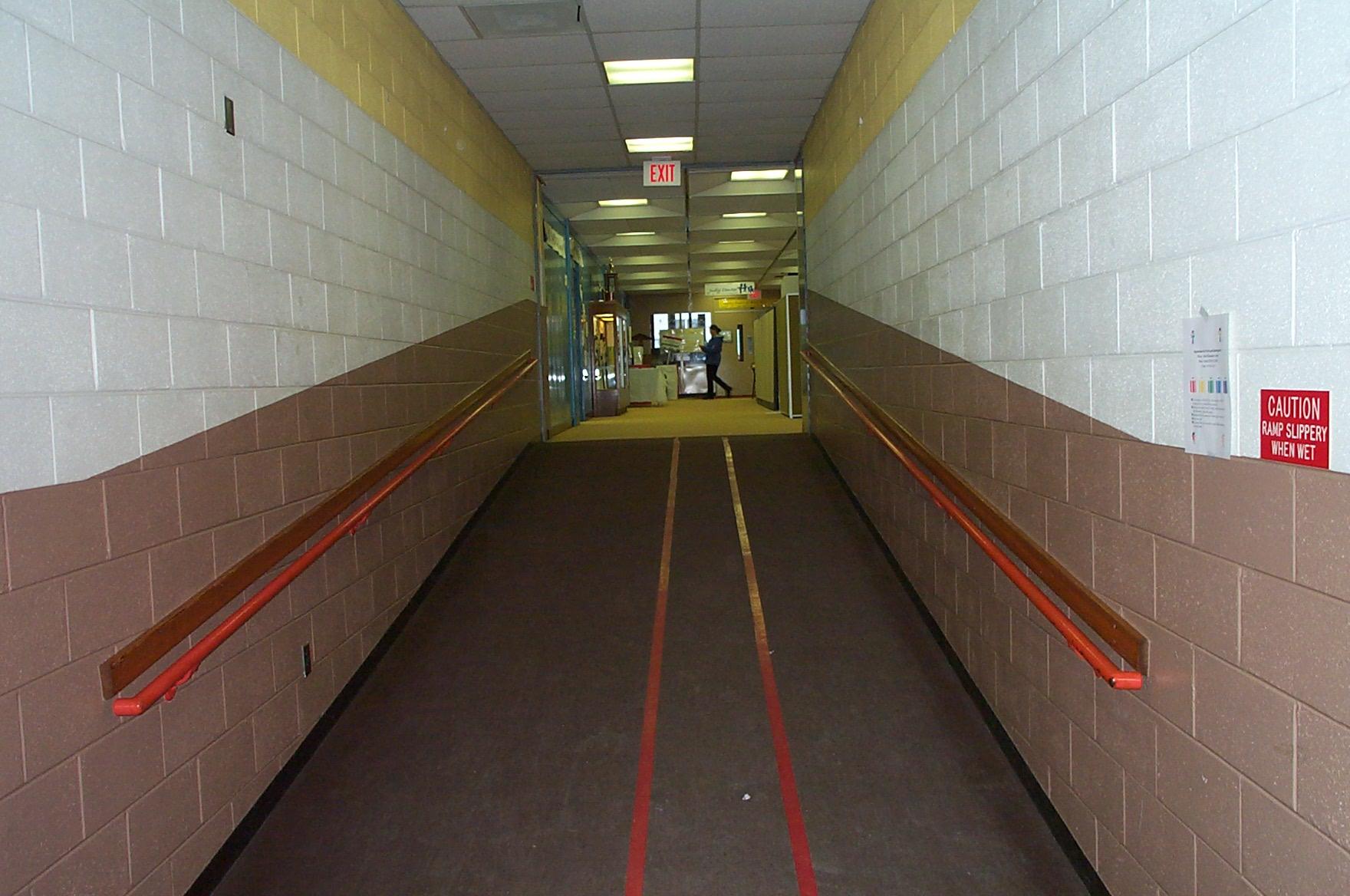 What measurable outcome do you want to achieve from your Precision Problem Statement on hallway behavior outside the cafeteria?

Specific
Measurable
Achievable
Relevant
Timely
Workbook: TFI 1.12., 1.13 Activity 4 (Step 2)
[Speaker Notes: Continue Walk through this as a large group. They can write in their workbook if they choose. (Think I Do/We Do)]
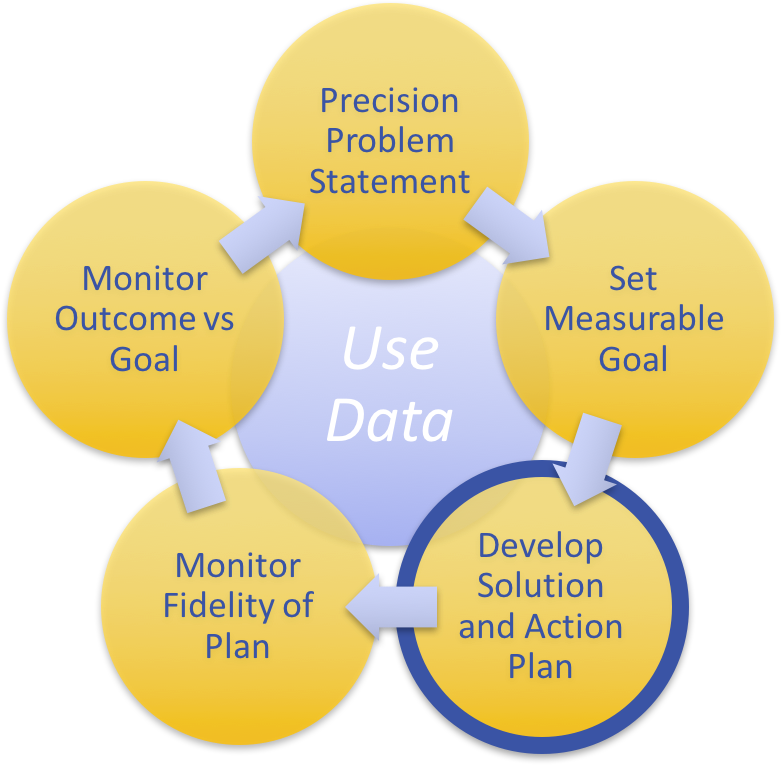 Building a Solution & Action Planning
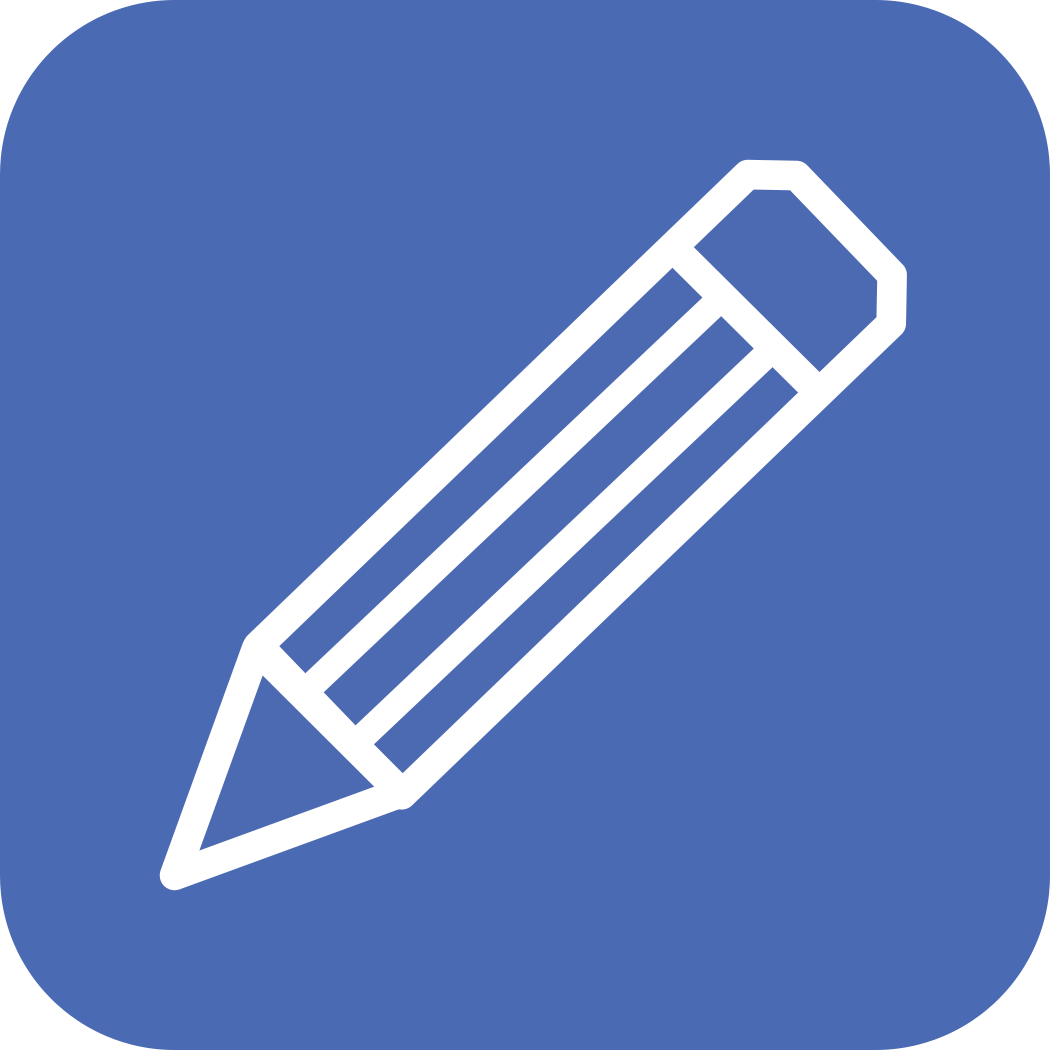 Workbook: TFI 1.12., 1.13 Activities 4 (Step 3)
Using one or more of the solution components, Write a solution addressing your Precision Problem Statement on hallway behavior outside the cafeteria.
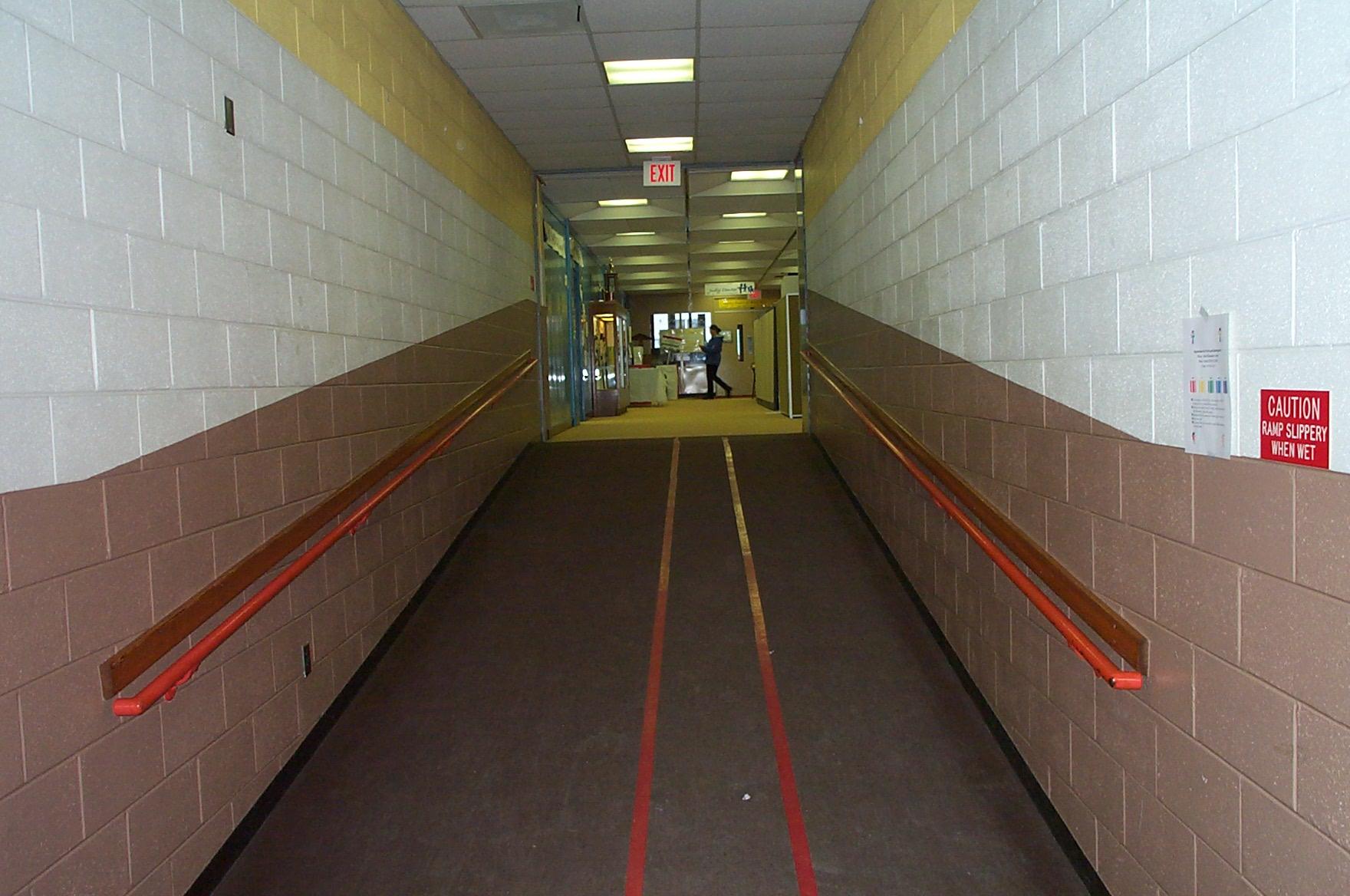 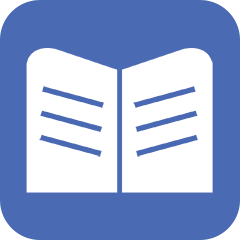 Measure Fidelity of Implementation
How will you ensure the plan is being implemented as designed? Are you doing what you say you will do?
Team members will each take one passing period a day, and count the number of staff standing in doors to monitor hallways.
9th grade teachers rate implementation fidelity on scale of 1-5 (low to high), on the fidelity check board, at the end of each month.
1x per week, Social worker will randomly select two students in each class and interview if they used Stop, Walk, Talk. Will track on phone using Google Survey
All staff surveyed at weekly staff meeting:

Did you acknowledge 5 students, not in your classroom, daily?

1 - No     2 - Somewhat      3 - Yes
[Speaker Notes: Continue Walk through this as a large group. They can write in their workbook if they choose. (Think I Do/We Do)]
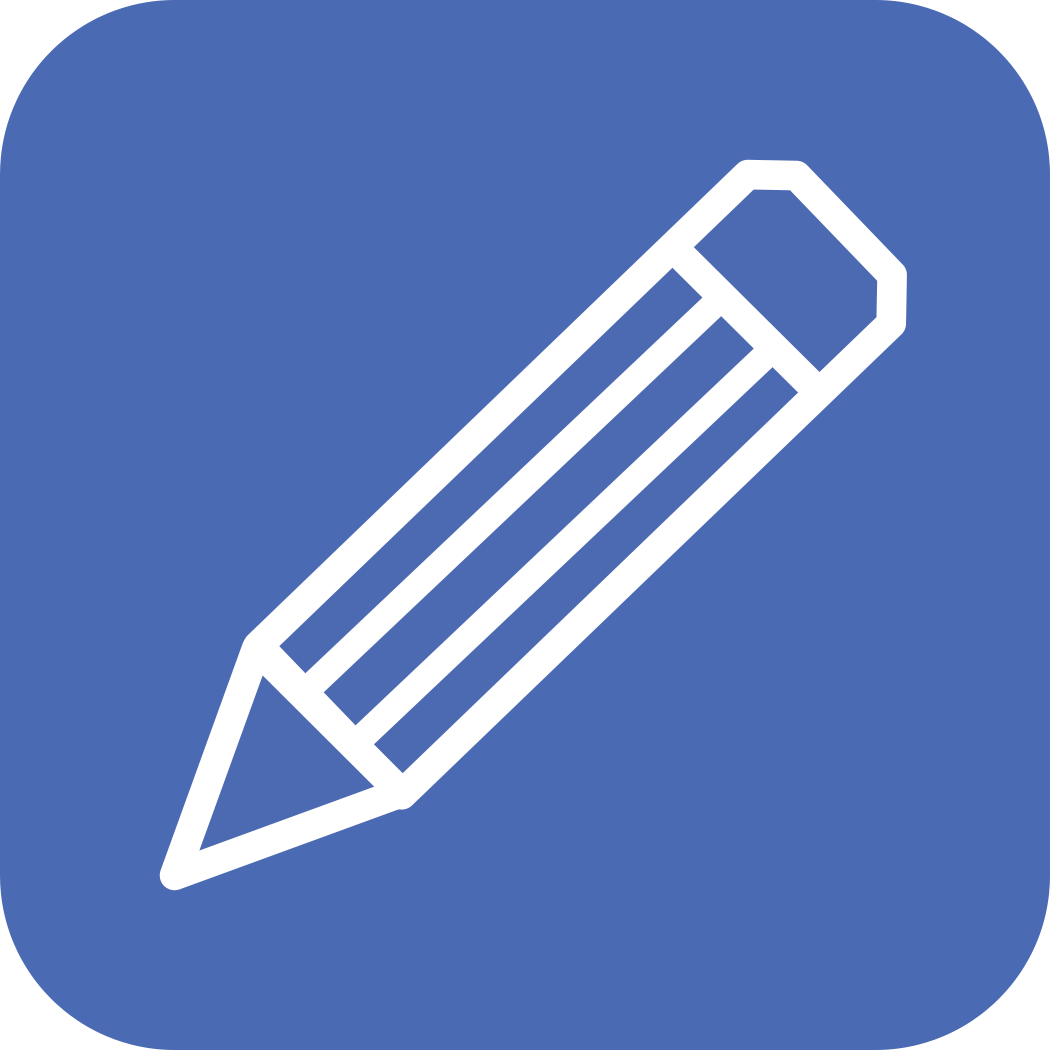 Activity: Measure the Fidelity of your Plan
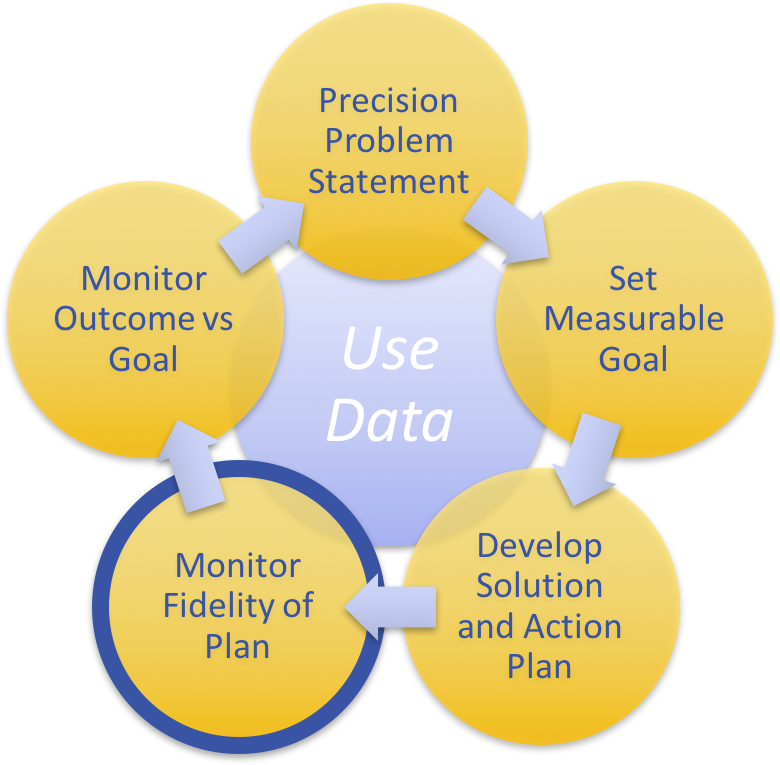 Write a fidelity measure for your solution to addressing hallway behavior outside the cafeteria.
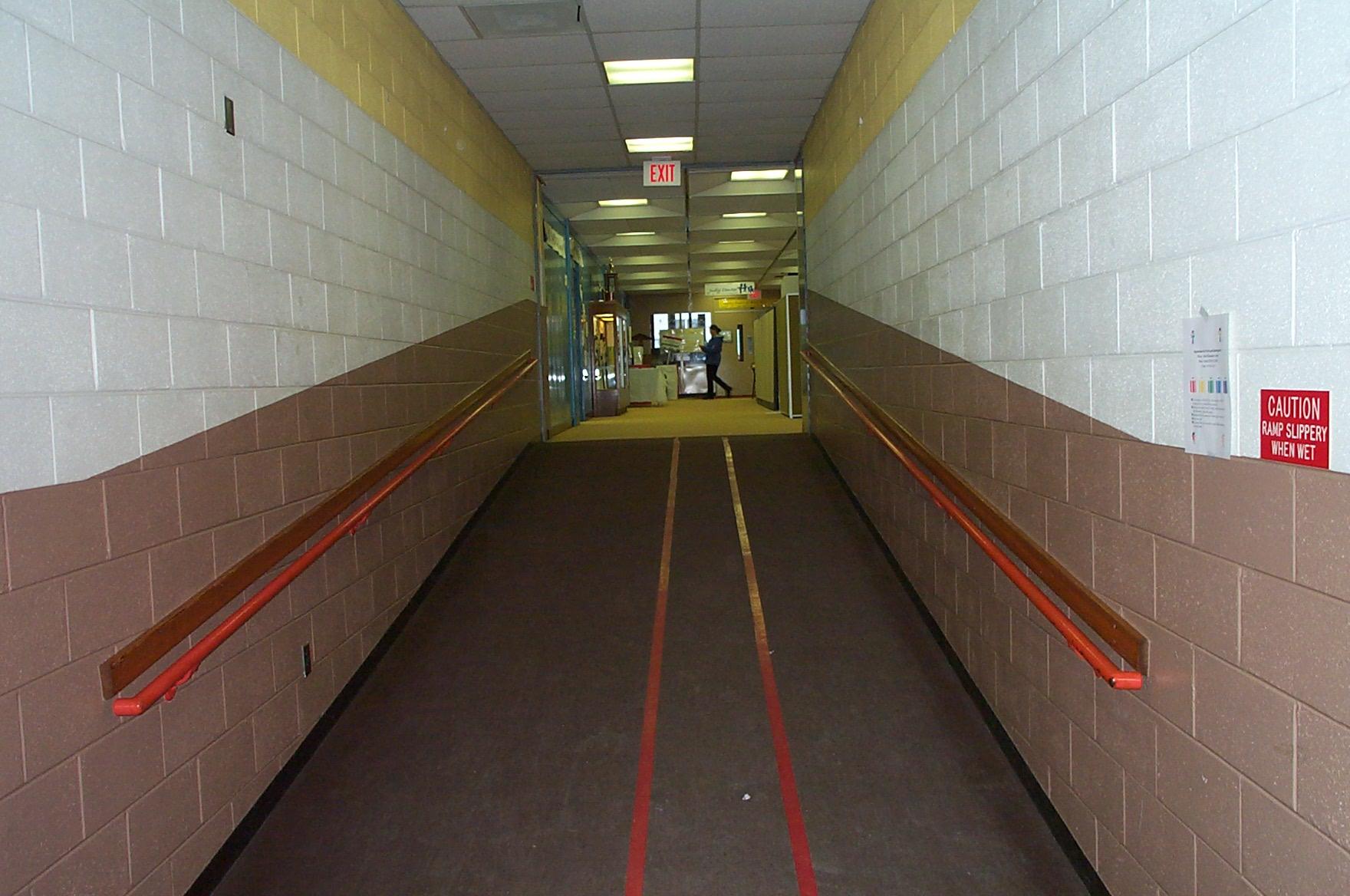 Workbook: TFI 1.12. 1.13 Activity 4 (Step 4)
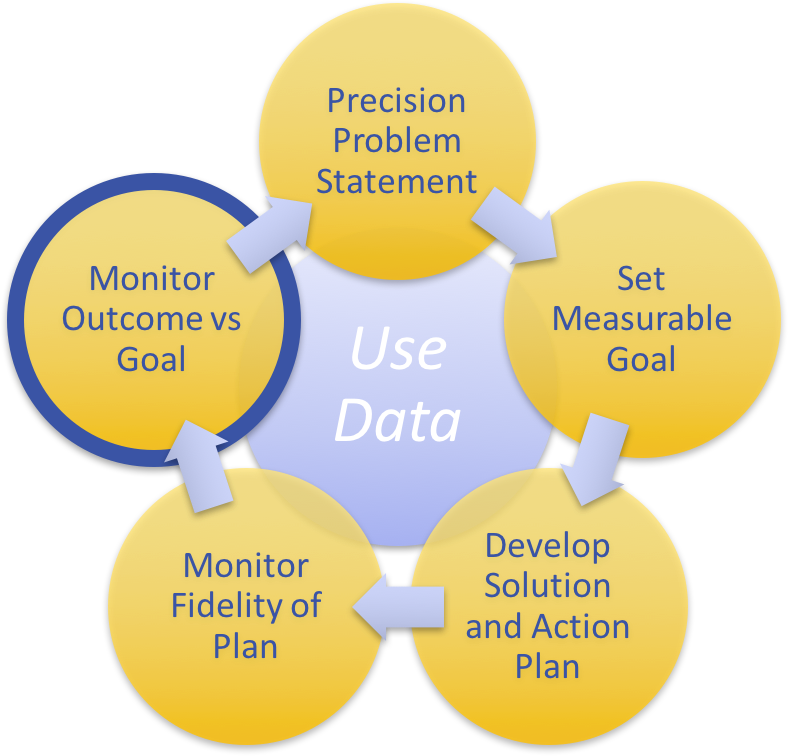 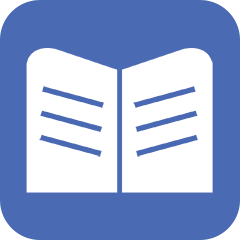 Was your problem-solving a success?Monitor Outcome Data vs Goal
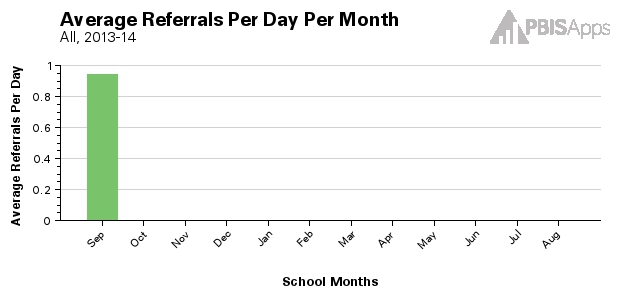 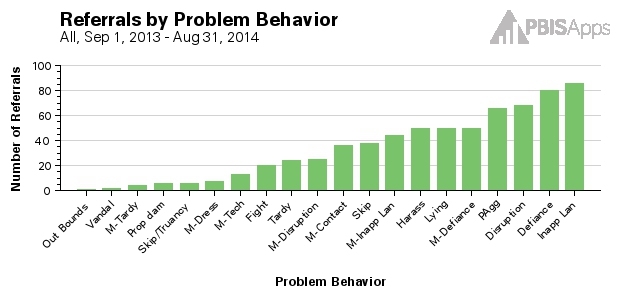 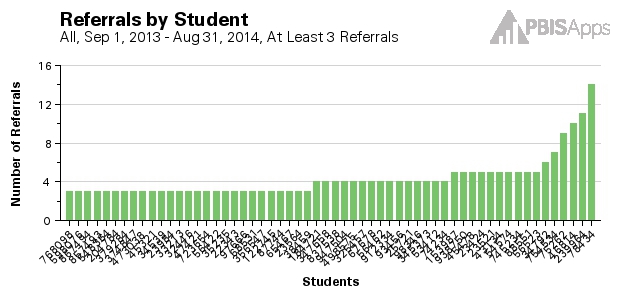 Sample data categories:
Attendance 
Tardies
Grades
Surveys 
Perception (family, staff, students)
ODRs (Minor and Major)
Other?
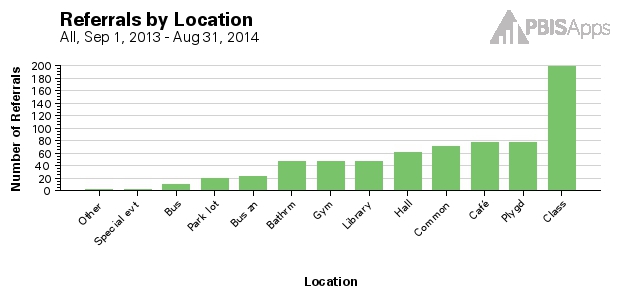 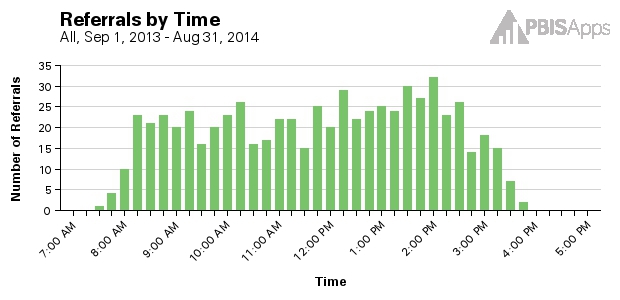 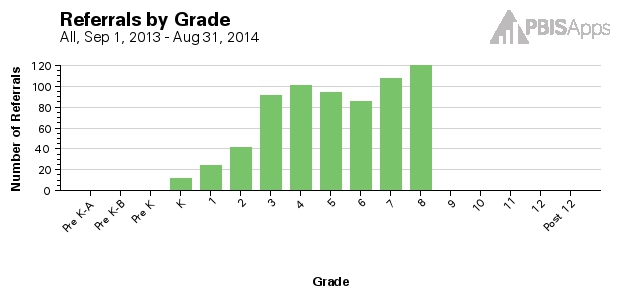 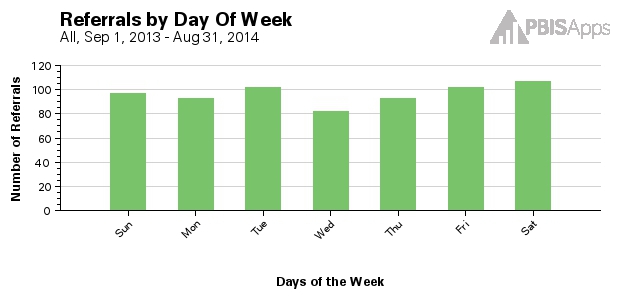 [Speaker Notes: Continue Walk through this as a large group. They can write in their workbook if they choose. (Think I Do/We Do)


Trainer Notes:

Revisit the precision problem statement.  Update the data used to create the precision problem statement and compare results.  What other data sources can also inform the impact of the intervention?]
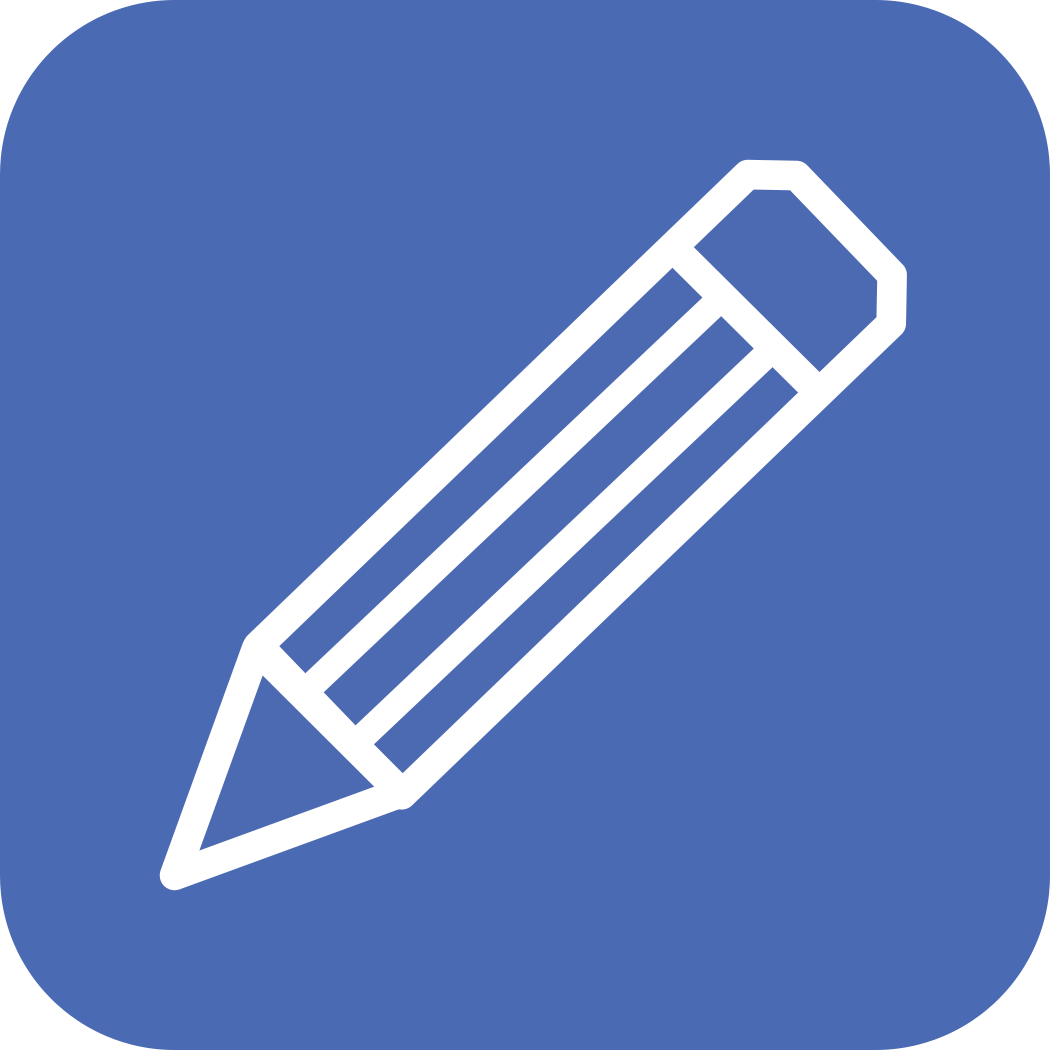 Your Turn
Activity in handbook with data scenario
Precision Problem Statement
Monitor Outcome vs Goal
Set Measurable Goal
Use Data
Monitor Fidelity of Plan
Develop Solution and Action Plan
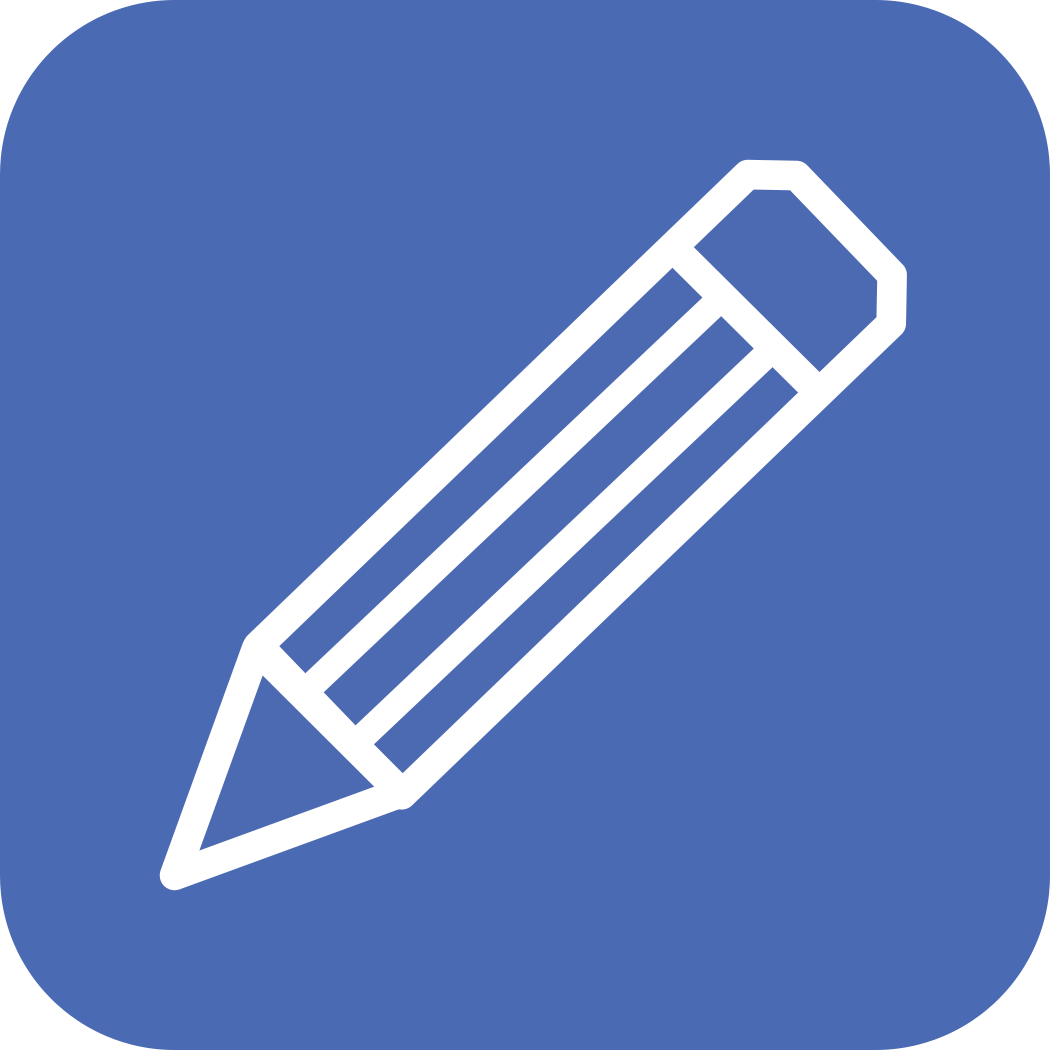 Report Out: Share your Problem Solving Process.
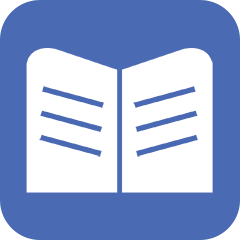 Six Things to Avoid
Define a solution before defining the problem

Build solutions from broadly defined, or fuzzy problem statements

Failure to use data to confirm/define problem

Agree on a solution without building a plan for how to implement or evaluate the solution

Agree on a solution but never assess if the solution was implemented

Serial problem solving without decisions
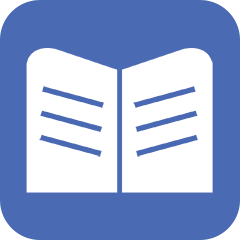 Data Sharing with Staff, Students, Community
SHARE monthly
How are we progressing toward our goal?
What are the results of our fidelity checks for our interventions?
Are these data accurate?
Are we over writing ODRs, under writing ODRs?
Are we being consistent in writing and definitions of behavior? 

Get feedback
Communication is two way 

Stress to staff the importance of accurate and consistent input
[Speaker Notes: We want to be able to answer these questions with our data to direct us to the last question: what is the most effective use of our resources?]
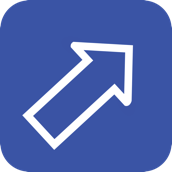 Reflection
Identify action items below needed for full implementation
Add action items to the Action Plan in your workbook
Add completed items and artifacts to the PPT Overview for your school
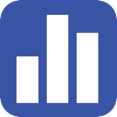 TFI Self-Assessment
[Speaker Notes: Teams should complete this self assessment and use the results to determine action planning steps]
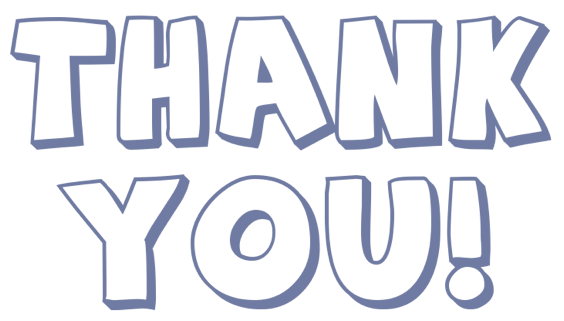 Appreciation is given to the followingfor their contributions to this Professional Learning:
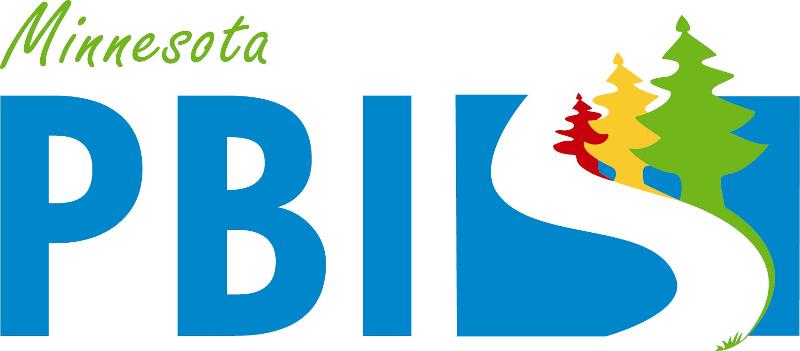 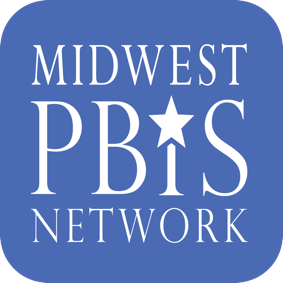 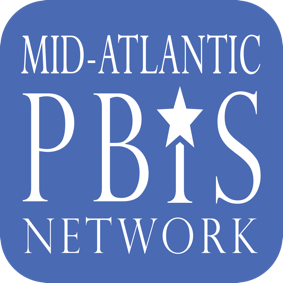 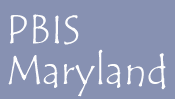 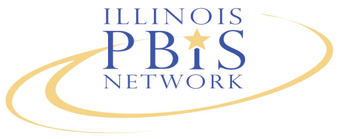 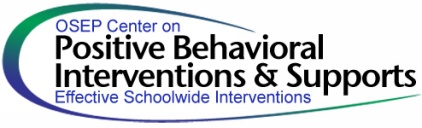 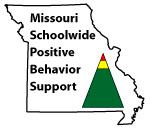 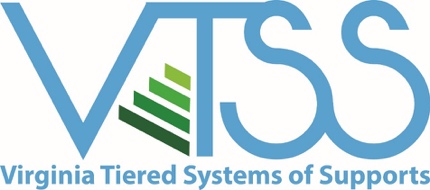 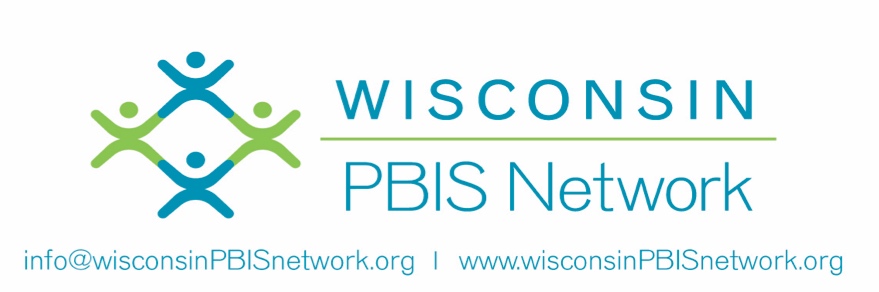 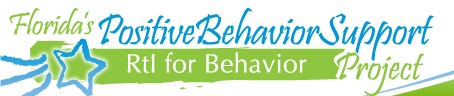